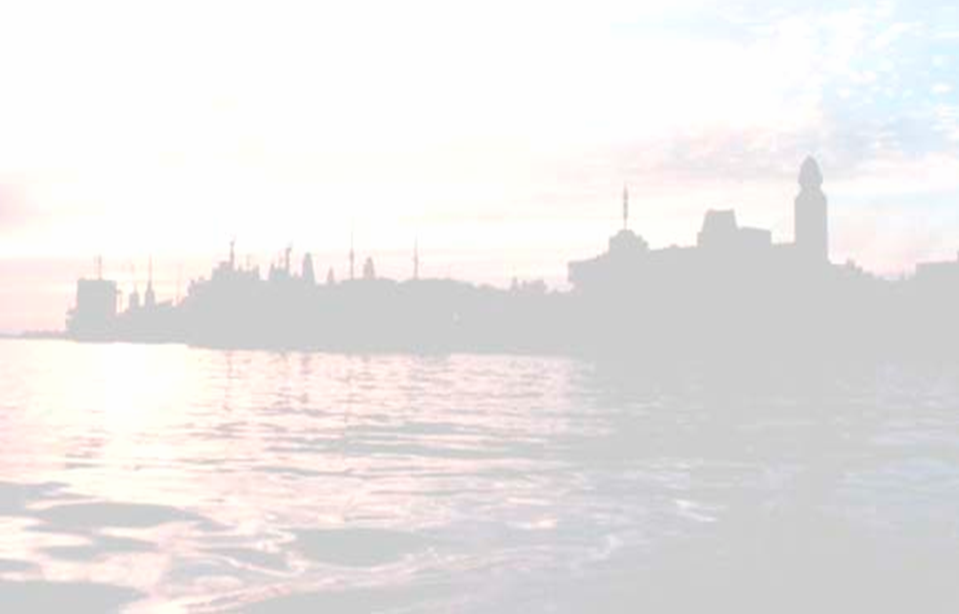 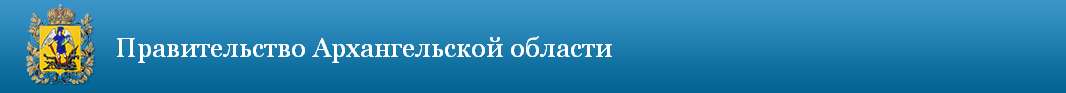 Итоги реализациигосударственной программы 
Архангельской области
 «Развитие транспортной системы Архангельской области»
в 2021 году
Роднев Сергей Витальевич министр транспорта 
Архангельской области
г. Архангельск, 2022
Министерство транспорта Архангельской области
Государственная программа «Развитие транспортной системы Архангельской области»
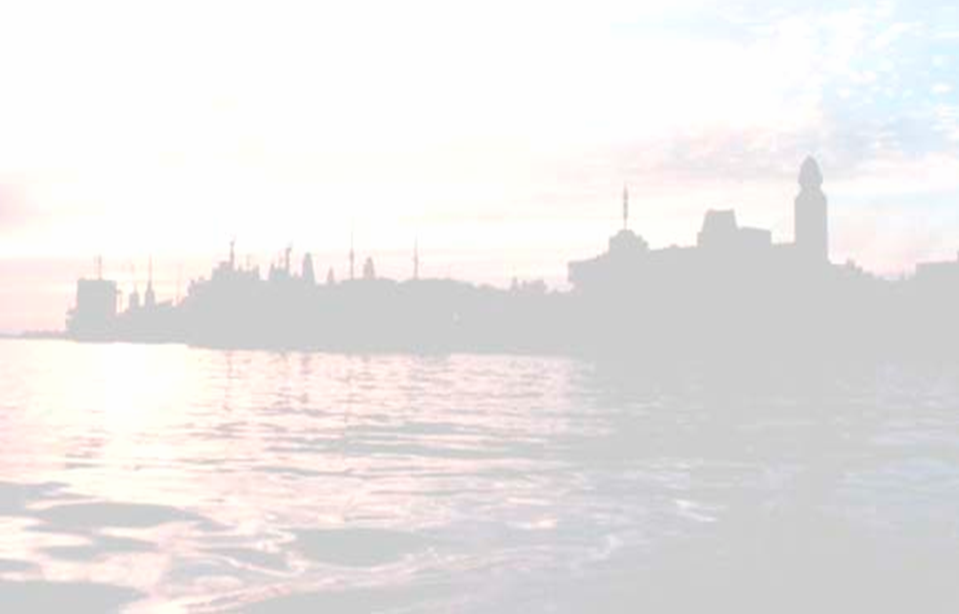 На реализацию 
государственной программы 
   направлено – 11 874,8 млн. руб., 
в том числе:
федеральный бюджет – 2 348,0 млн. руб. 

областной бюджет – 9 294,8 млн. руб.

местные бюджеты – 232,0 млн. руб.
Министерство транспорта Архангельской области
Государственная программа «Развитие транспортной системы Архангельской области»
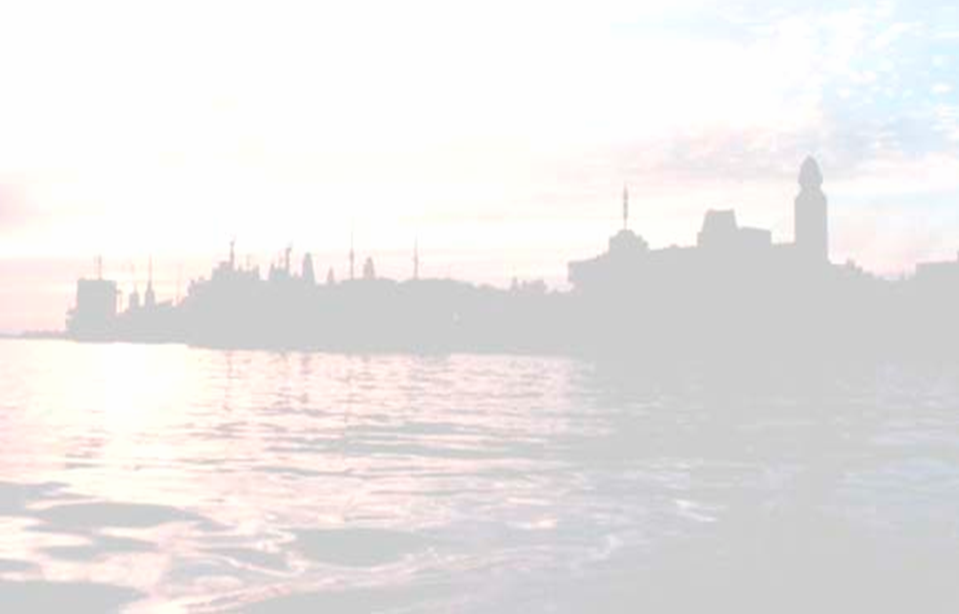 Министерство транспорта Архангельской области
Подпрограмма № 1 «Проведение сбалансированной государственной политики на транспорте»
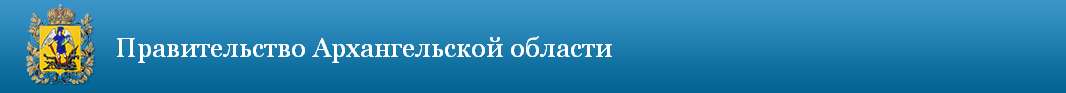 Посадочные  площадки (20)
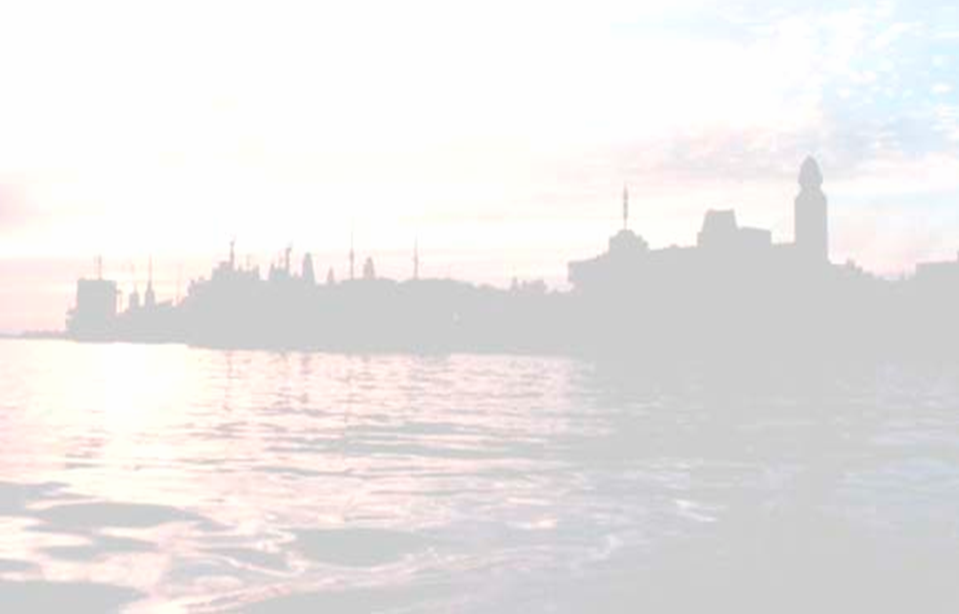 Котлас
Финансирование подпрограммы – 747,0 млн. рублей
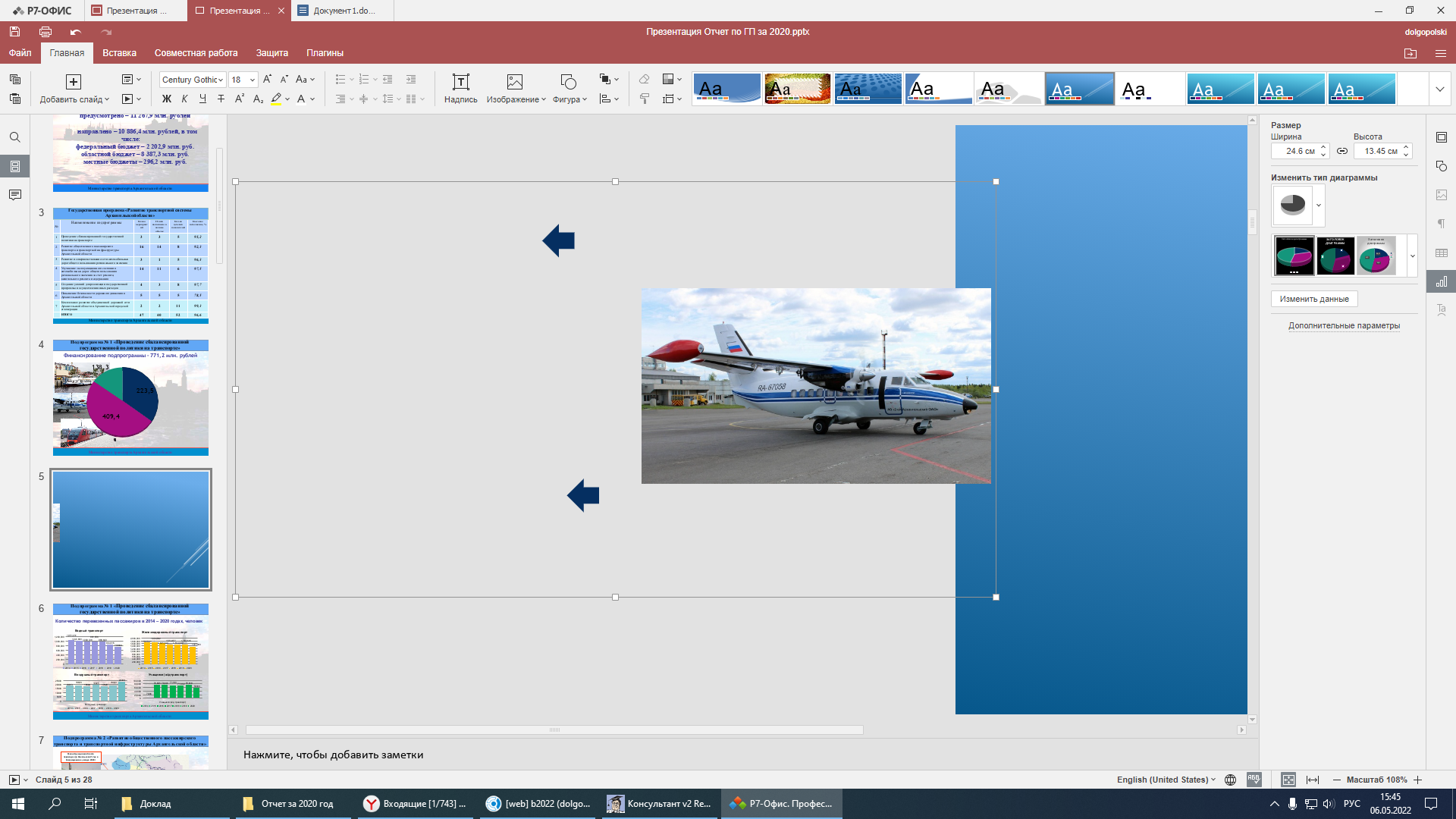 Обеспечение оптимальной тарифной политики на местных авиалиниях

Удовлетворение имеющегося спроса на социально-значимые авиаперевозки

Создание условий для обновления парка воздушных судов

Вертолетное сообщение с труднодоступными населенными пунктами в период распутицы
Мезень + район
Вельск
Лешуконское + район
Соловки
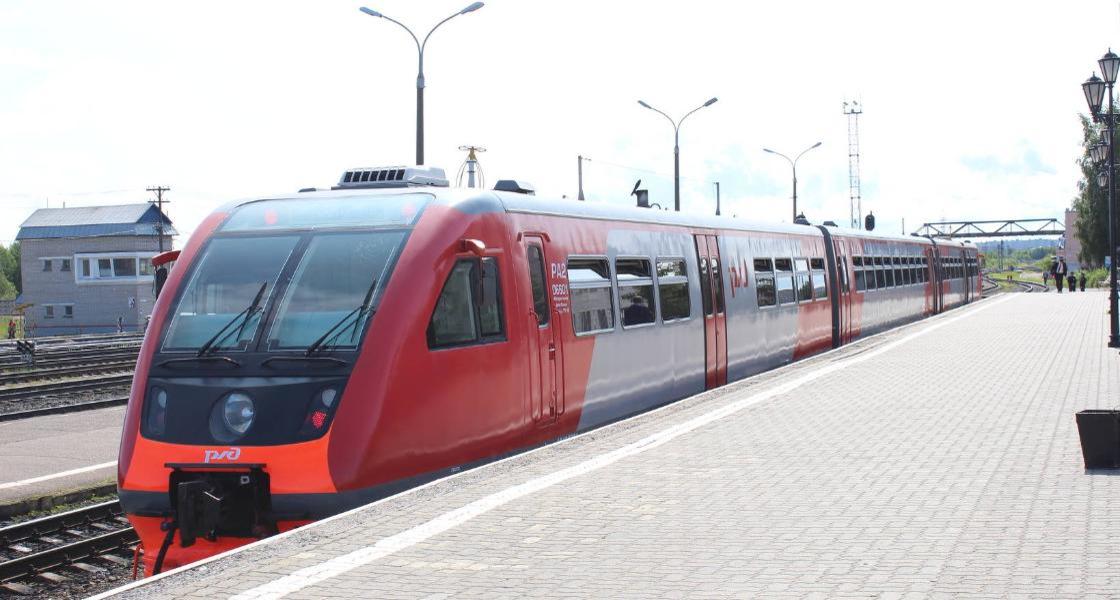 Министерство транспорта Архангельской области
Подпрограмма № 1 «Проведение сбалансированной государственной политики на транспорте»
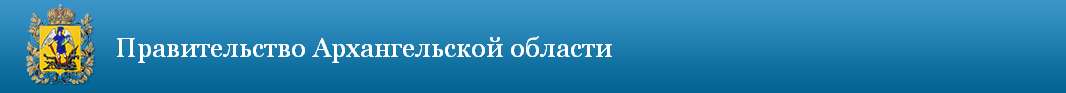 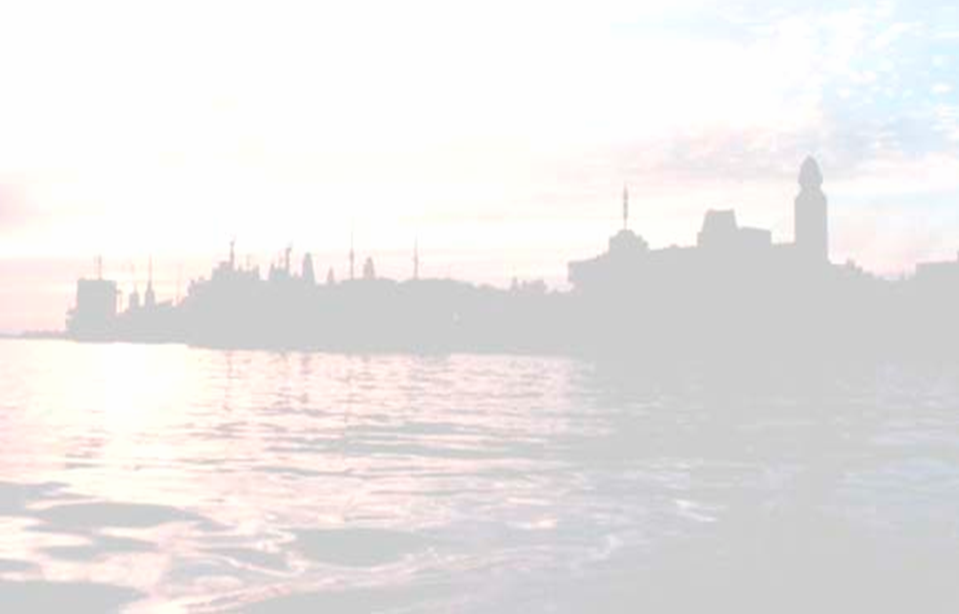 Количество перевезенных пассажиров в 2015 – 2021 годах, человек
Министерство транспорта Архангельской области
Подпрограмма № 2 «Развитие общественного пассажирского
транспорта и транспортной инфраструктуры Архангельской области»
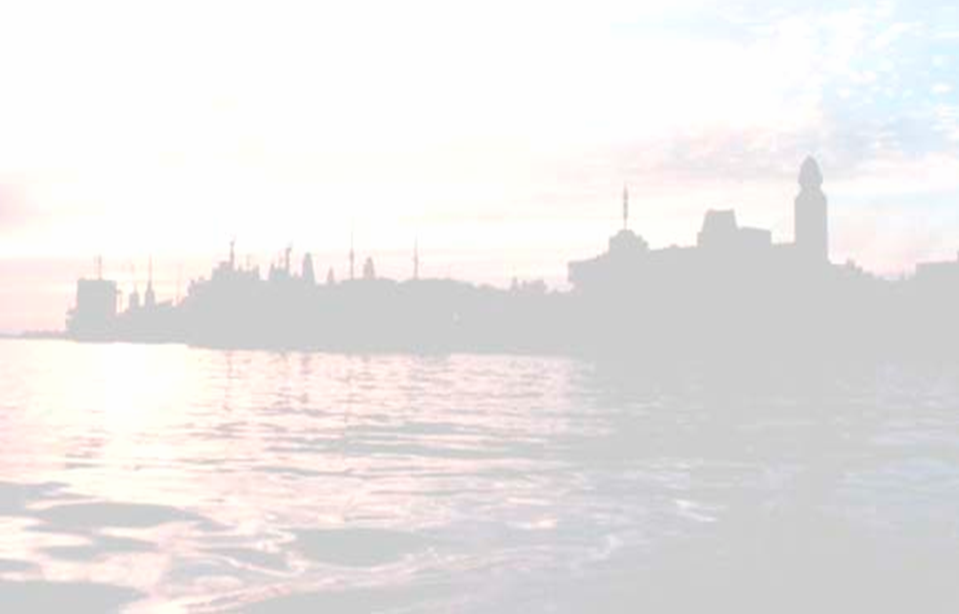 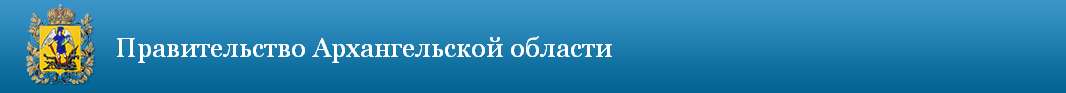 Реконструкция мостового перехода ч/р Никольское Устье в Северодвинске
ввод в 2023 году
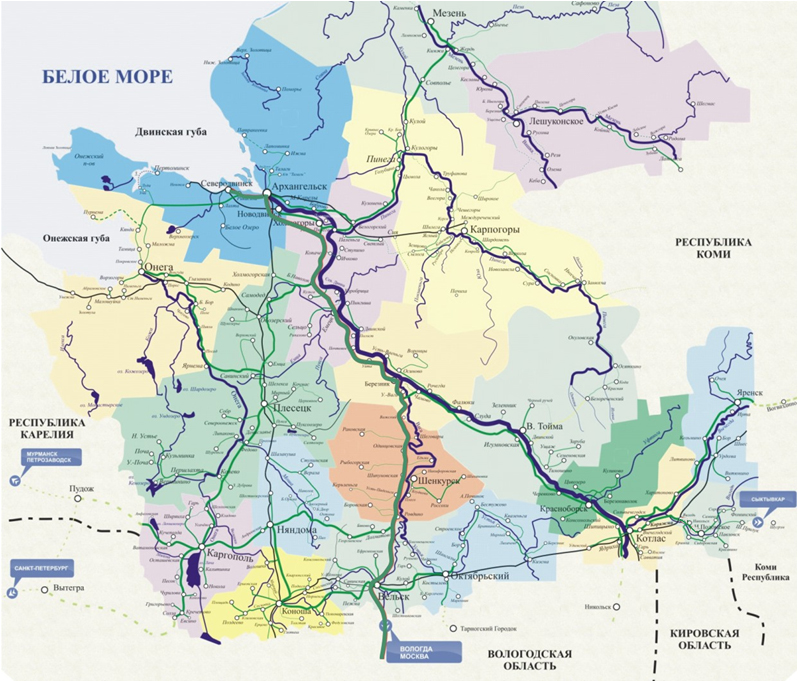 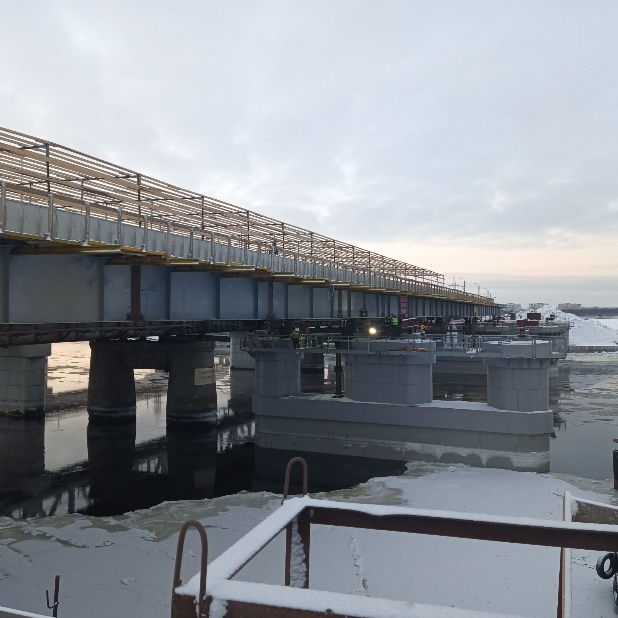 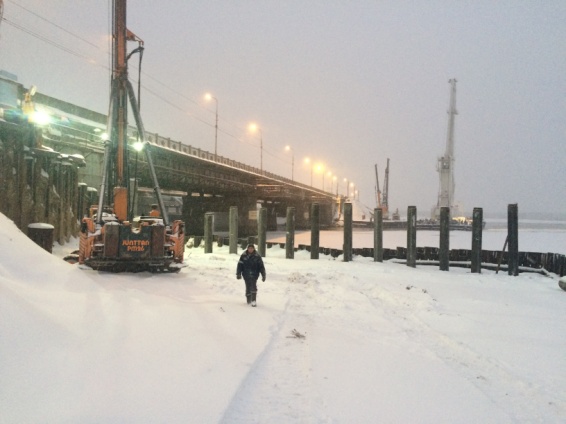 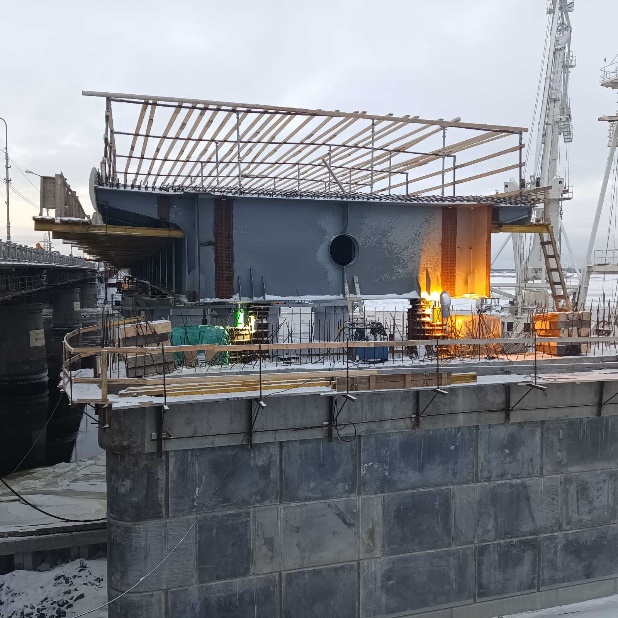 Министерство транспорта Архангельской области
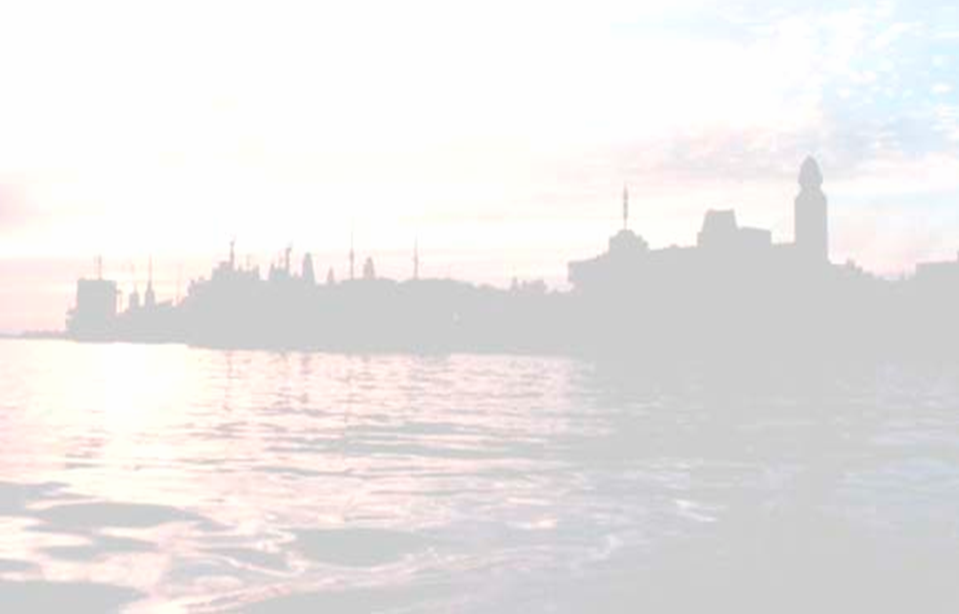 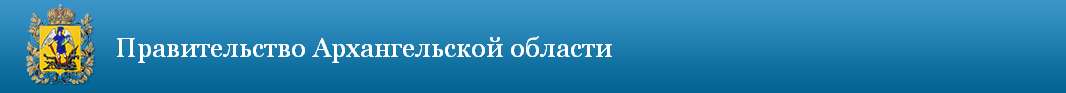 Подпрограмма № 2 «Развитие общественного пассажирского
транспорта и транспортной инфраструктуры Архангельской области»
Содержание и ремонт
узкоколейных железных дорог
в Плесецком и Верхнетоемском районах
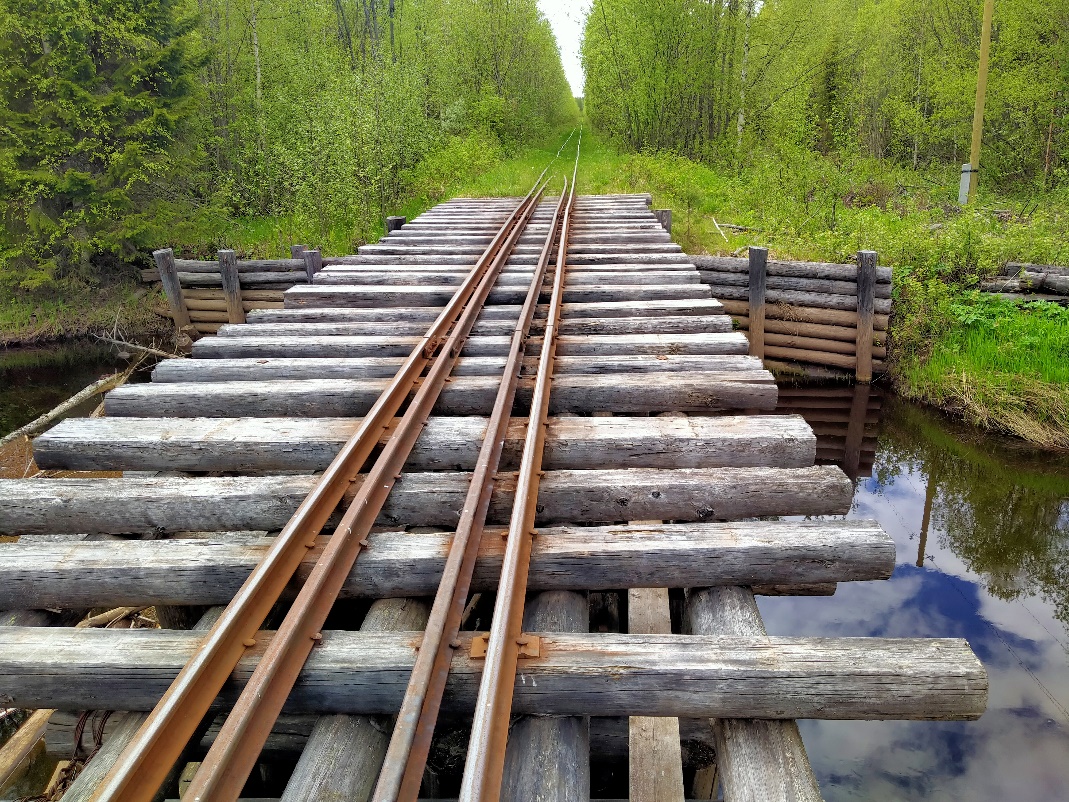 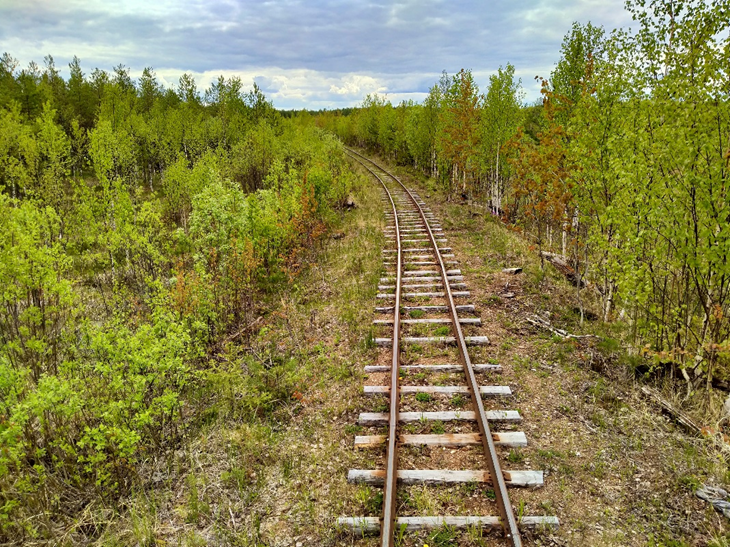 Министерство транспорта Архангельской области
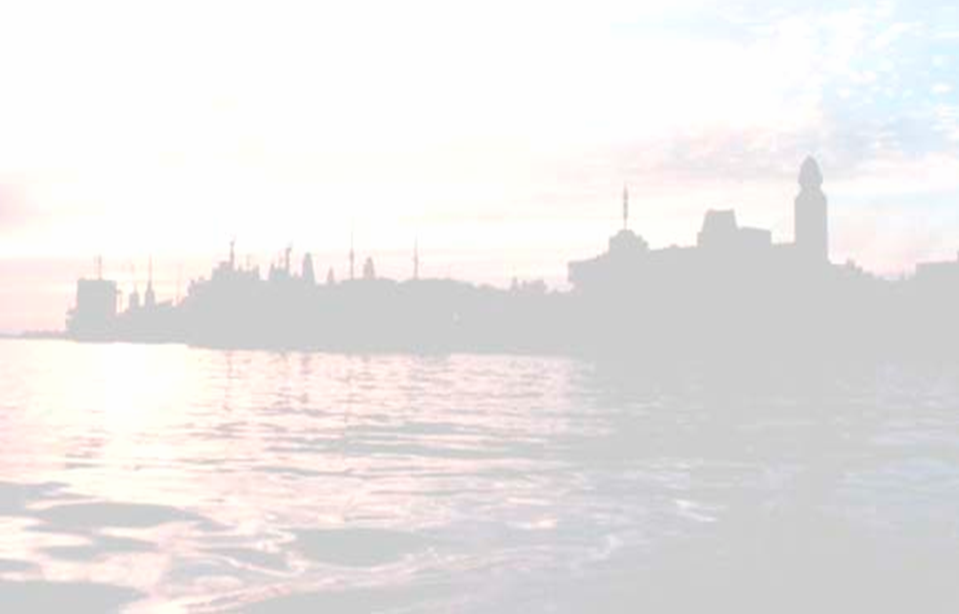 Подпрограмма № 2 «Развитие общественного пассажирского
транспорта и транспортной инфраструктуры Архангельской области»
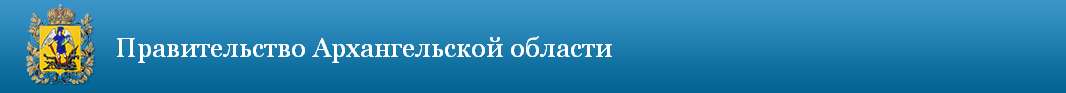 Капитальный ремонт пассажирских судов
Организация буксирных перевозок
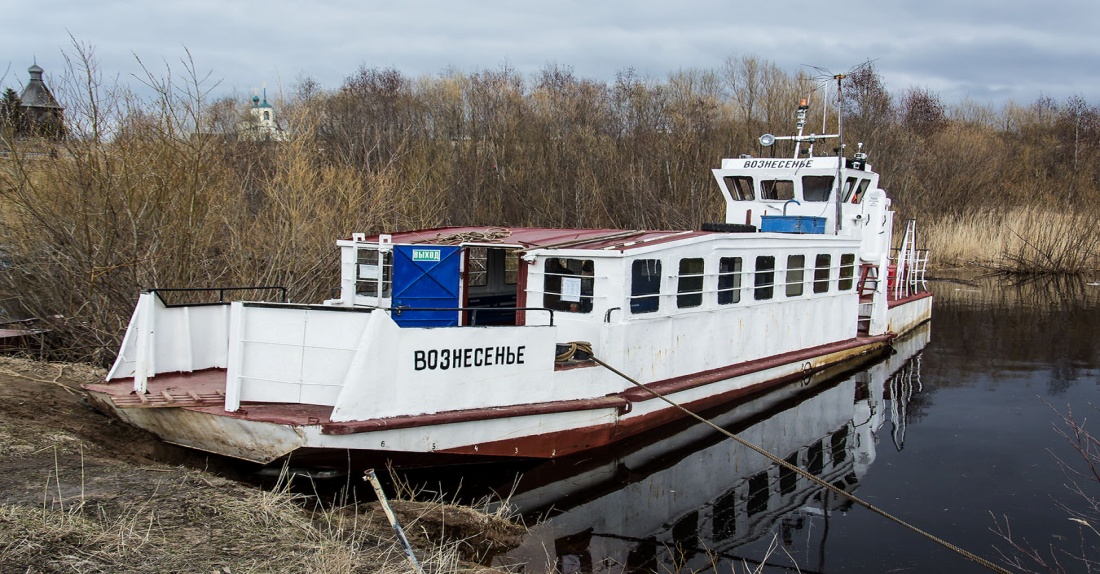 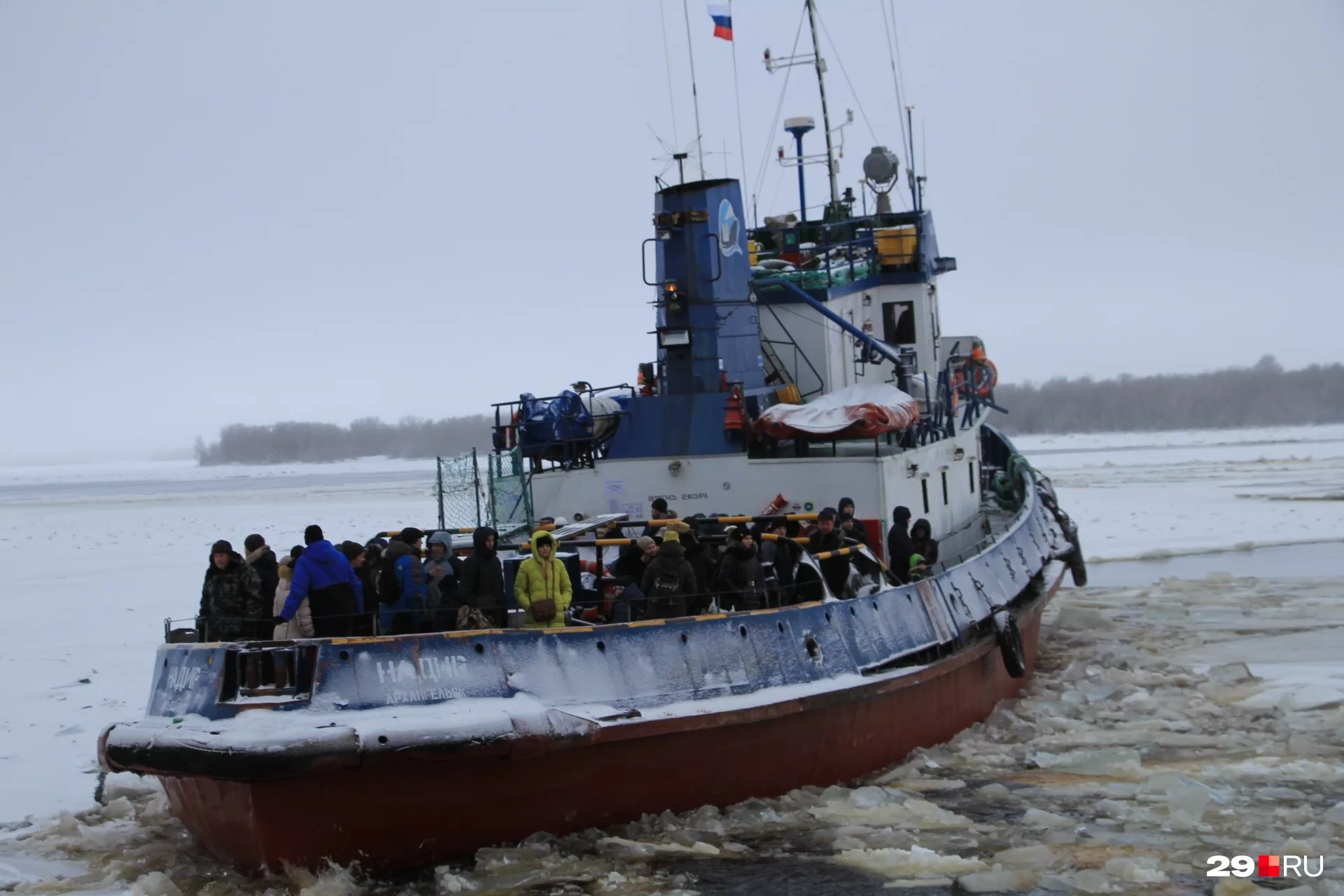 теплоход «Вознесенье» (Хорьково – Кузьмино)

несамоходное судно «Плашкоут-85» (Ластола – Цигломень)
Межмуниципальный маршрут «Хабарка – Выселки»

183,5 часа работы в период весеннего ледохода и осеннего ледостава
Министерство транспорта Архангельской области
Межмуниципальные маршруты 95,7 млн. рублей
Муниципальные маршруты 59,3 млн. рублей
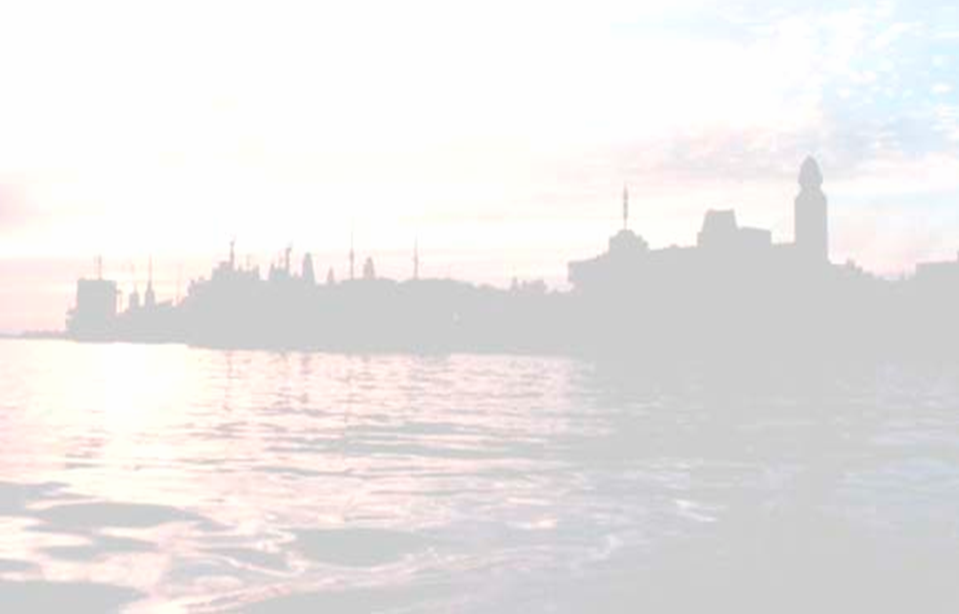 ВОДНЫЙ ТРАНСПОРТ
155 млн. рублей
АО "Архангельский речной порт"  
(местные линии)
Архангельск – Соловки 
(3 маршрута)
п. Порог - с. Усть Кожа
Соломбала - Патракеевка
г. Онега – 
пос. Легашевская запань
В. Тойма - Н. Тойма
АО "Архангельский речной порт"  
(14 маршрутов)
Сосновка- Мамониха
Емецк - Подгор
пос. Каменка – 
г. Мезень
Новодвинск - Ягодник - Дедов Полой (2 маршрута)
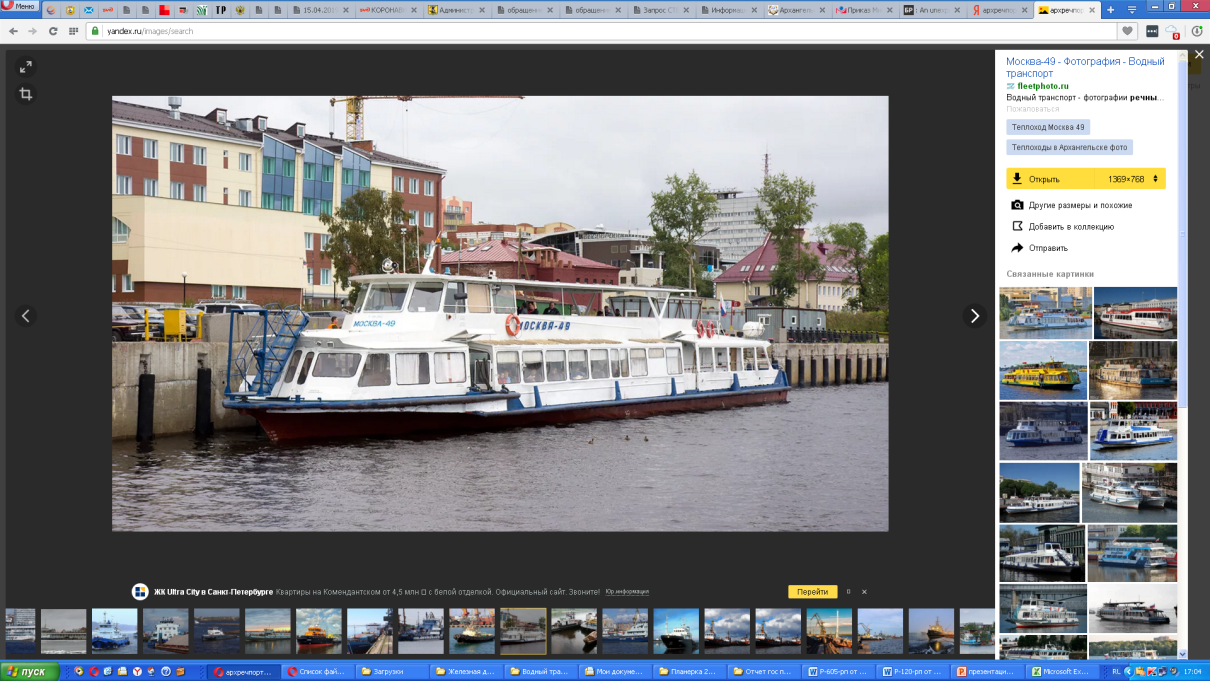 Хорьково - Кузьмино, Черный Яр - Дедов Полой
Котлас – Тулубьево
С. Черевково – 
Д. Ракулка
Подпрограмма № 2 «Развитие общественного пассажирского транспорта и транспортной инфраструктуры Архангельской области»
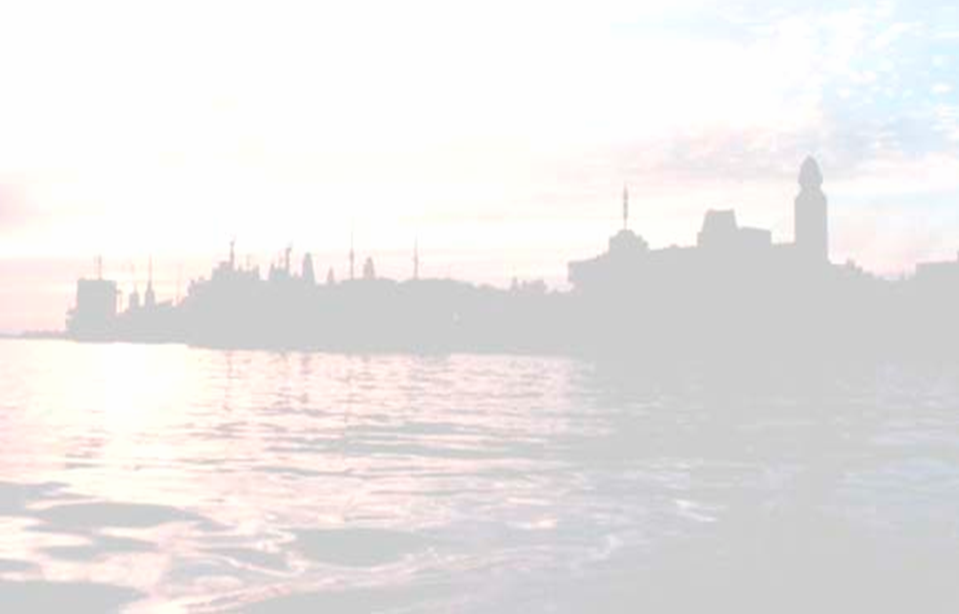 Проведение закупочных процедур по организации перевозок
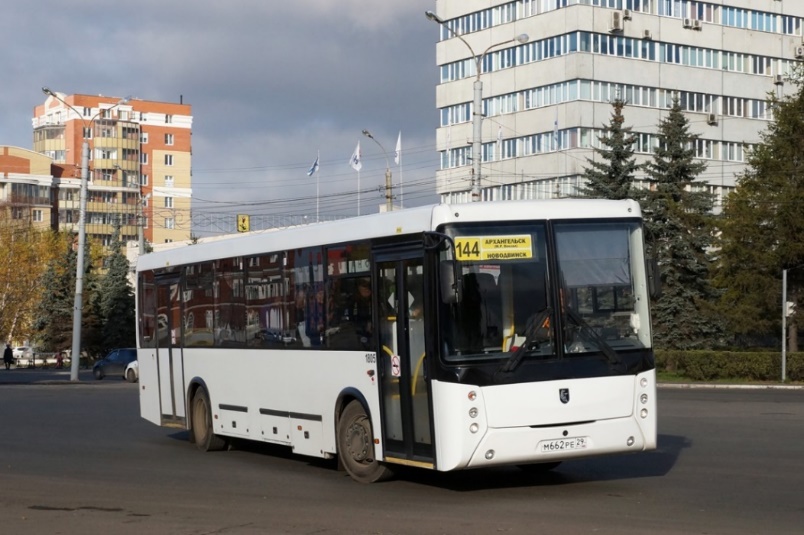 Организованы перевозки по 94 межмуниципальным маршрутам автомобильного транспорта
На оплату выполненных работ по заключенным контрактам направлено 919 тысяч рублей
ОБСЛЕДОВАН ПАССАЖИРОПОТОК НА АВТОБУСНЫХ МАРШРУТАХ, ЧТО ПОЗВОЛИЛО:
выработать минимальные социальные стандарты на организацию перевозок
определить необходимые параметры перевозок в Архангельске и Северодвинске
определить необходимость в выделенных полосах для общественного транспорта
провести анализ автобусных остановок
корректно организовать работу по проведению аукционов на транспортное обслуживание населения
Министерство транспорта Архангельской области
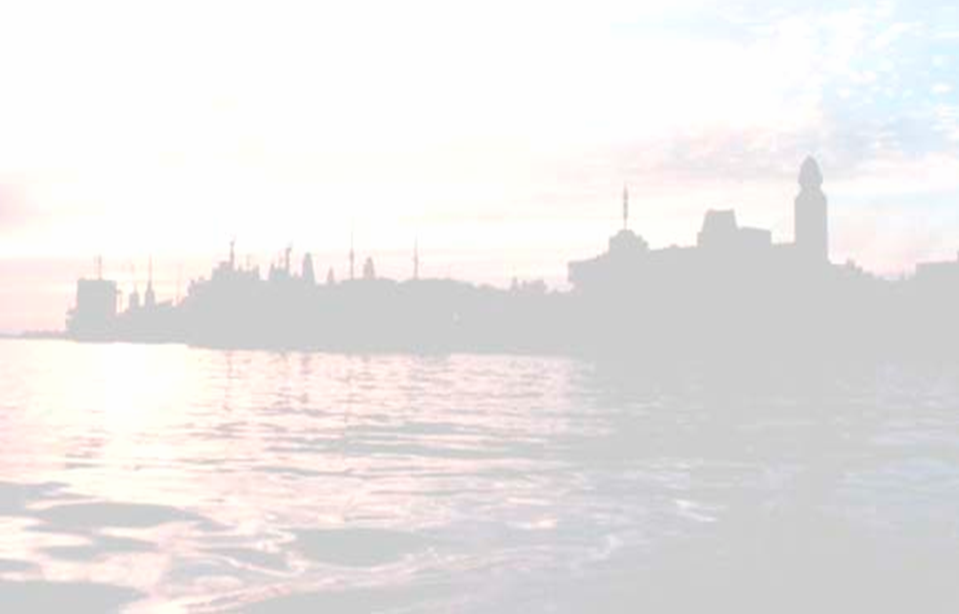 Развитие межрегионального авиасообщения
100,3 млн. рублей
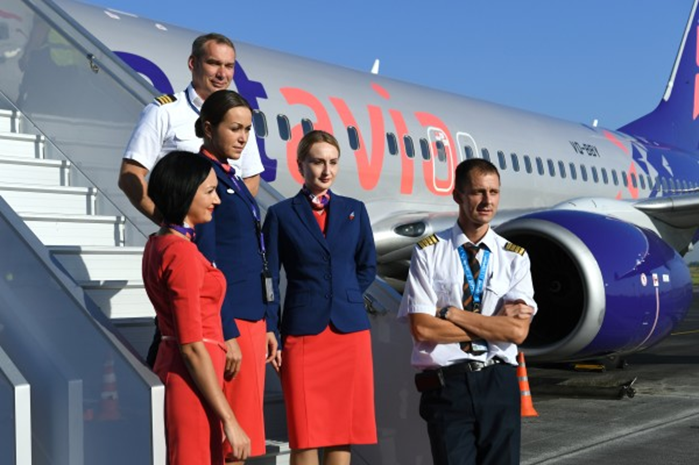 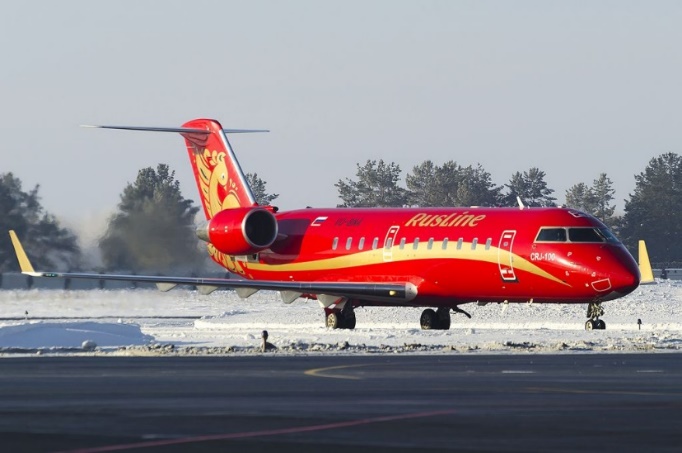 Министерство транспорта Архангельской области
Подпрограмма № 2 «Развитие общественного пассажирского
транспорта и транспортной инфраструктуры Архангельской области»
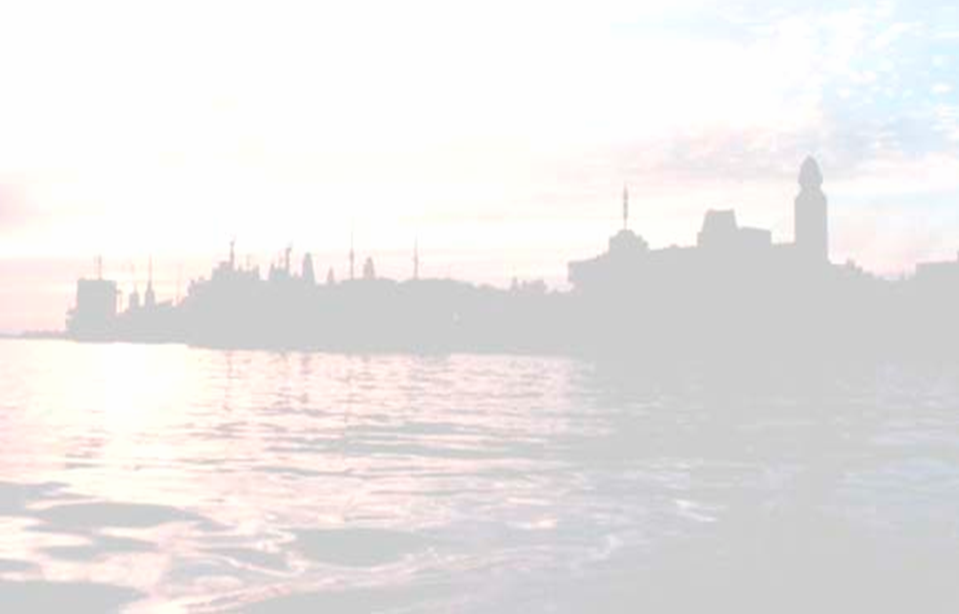 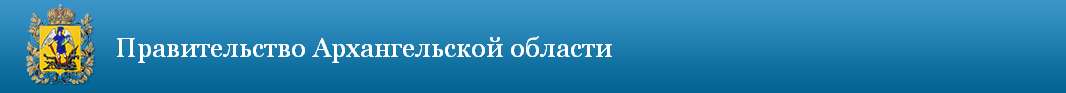 Местным бюджетам на ремонт 45,3 км дорог выделено
613,3 млн. рублей:
На конкурсной основе – 159,4 млн. рублейотремонтировано 13,1 км дорог в 13 МО
Резервный фонд Правительства РФ 453,9 млн. рублейвыполнен ремонт 32,2 км дорог в 6 МО
Министерство транспорта Архангельской области
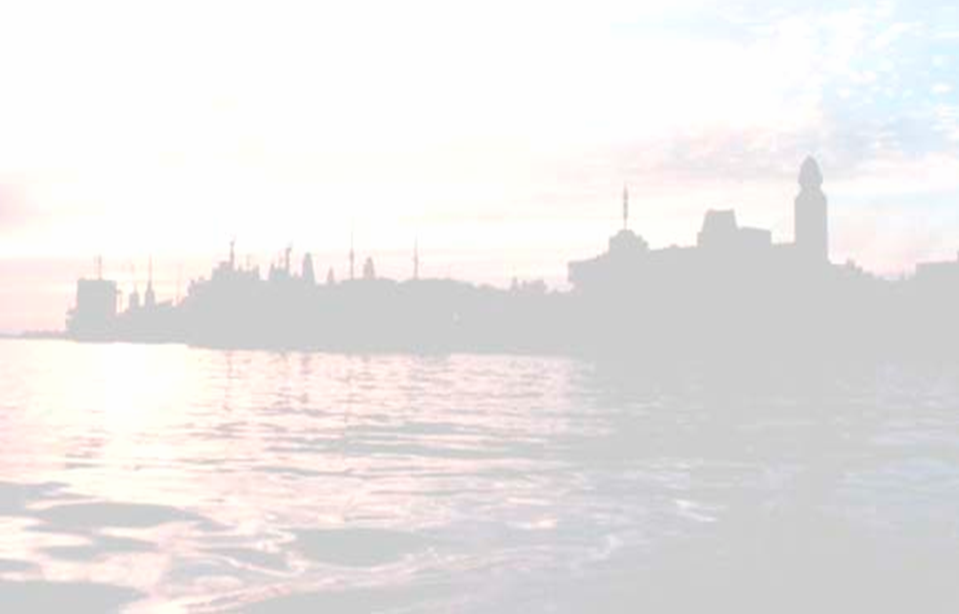 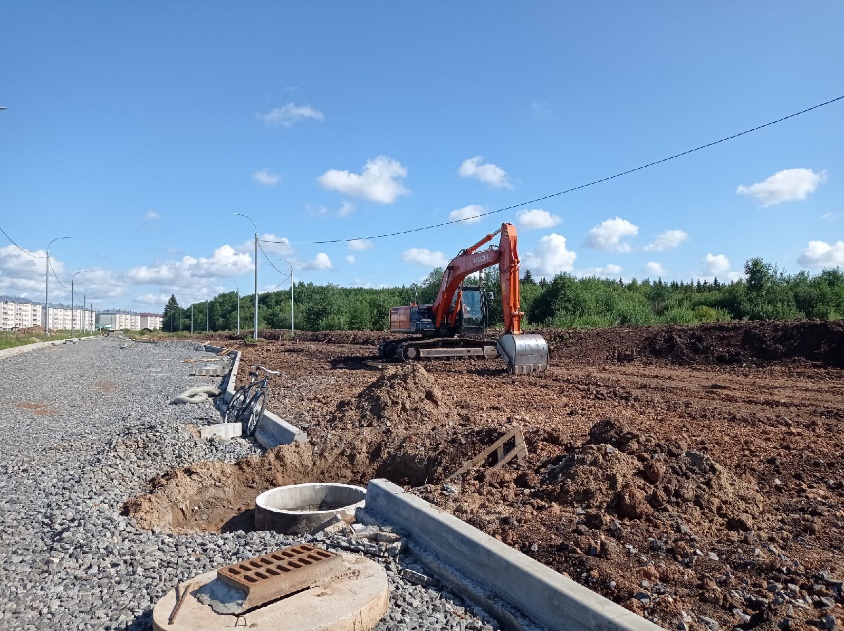 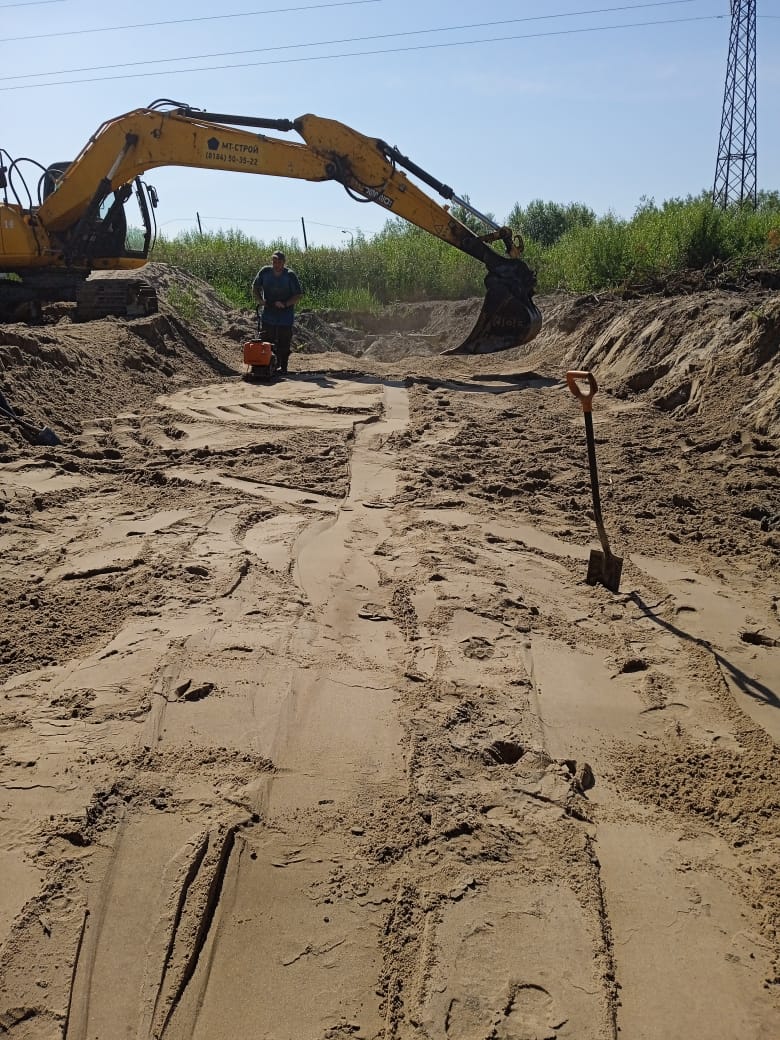 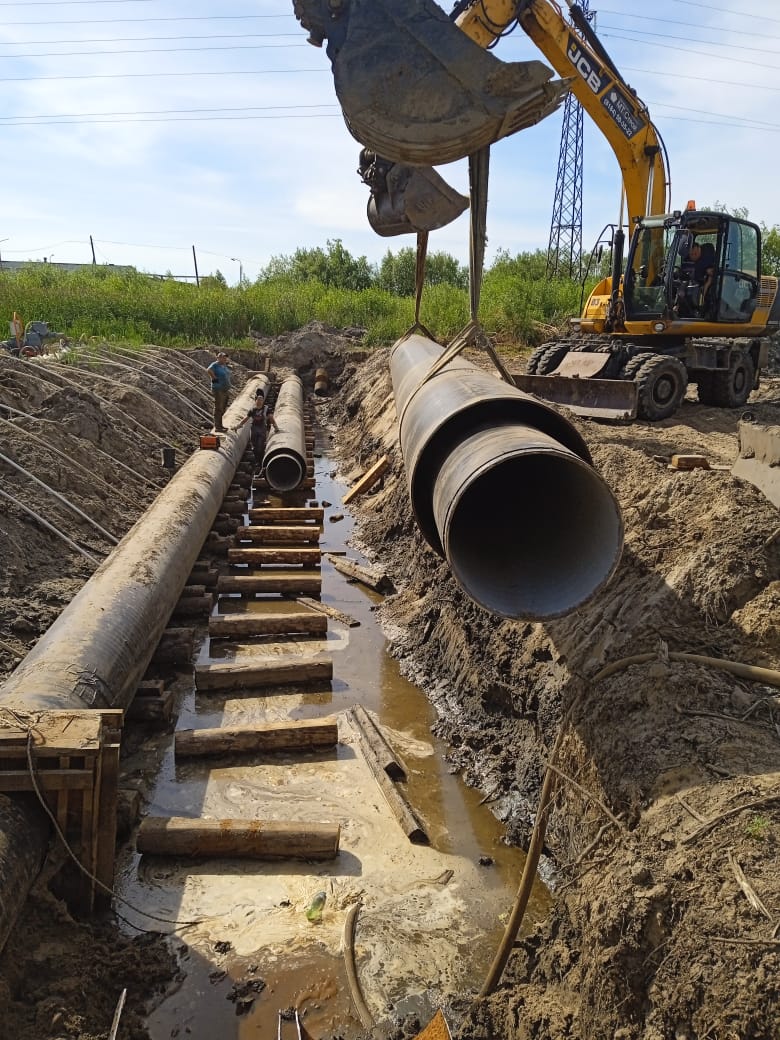 Автомобильная дорога по просп. Мира на участке от ул. Ушинского до объездной автомобильной дороги «Котлас-Коряжма, 
км 0-км 41» - 5,2 млн. рублей
Окружная дорога (соединение ул. Окружной 
с ул. Юбилейной) в г. Северодвинске 
(1-й этап строительства) 
44,6 млн. рублей
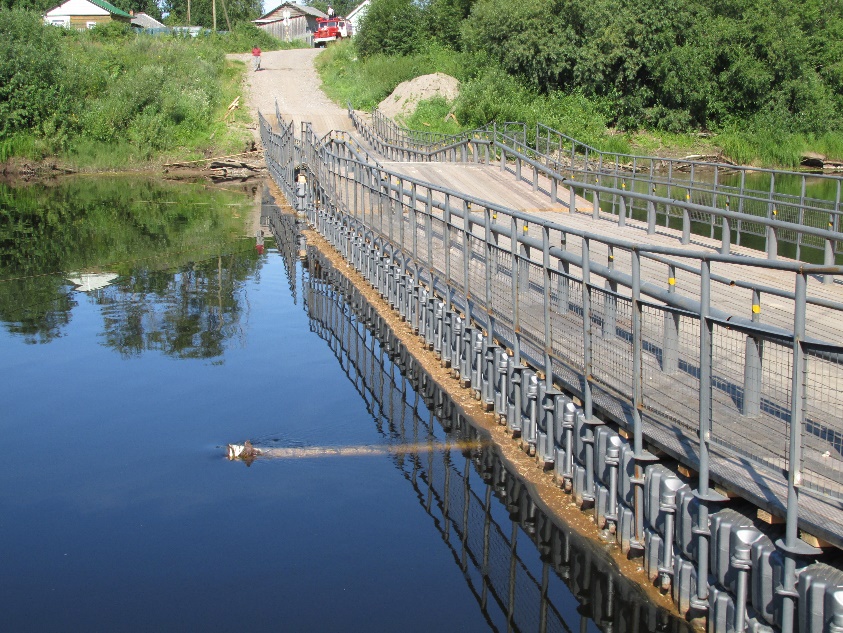 Автомобильный мост (путепровод) 
через жд пути Северной железной дороги 
в городе Вельске в районе км 824 пк 8
 (ул. Дзержинского) 
9,3 млн. рублей
Ремонт мостовых сооружений 
в Няндомском и Верхнетоемском районах 
8,4 млн. рублей
Наплавной (понтонный) мост через реку Емца в Холмогорском районе 
20,0 млн. рублей
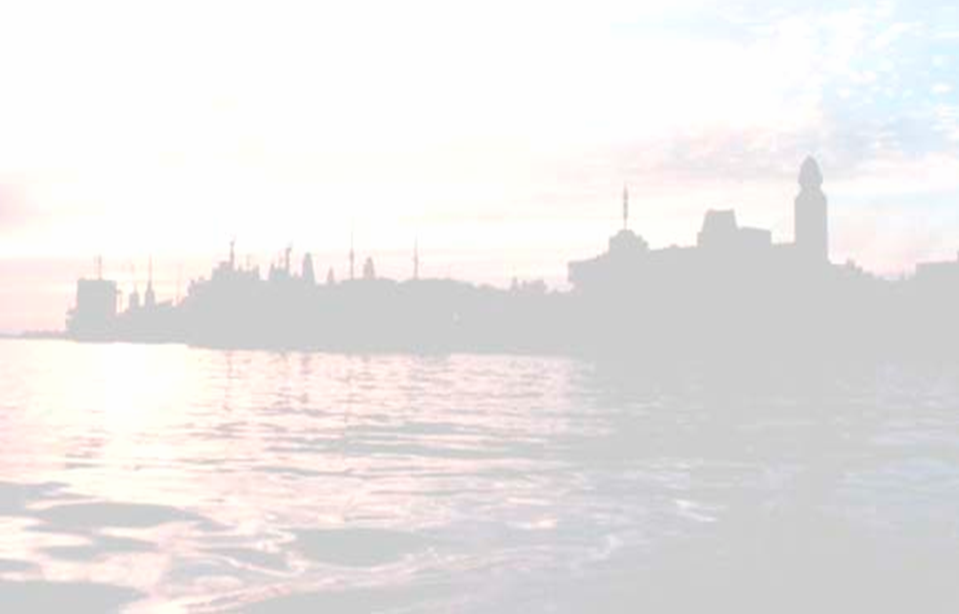 Подпрограмма № 3 «Развитие и совершенствование сети автомобильных дорог общего пользования регионального значения»
Объекты строительства и реконструкции автомобильных дорог
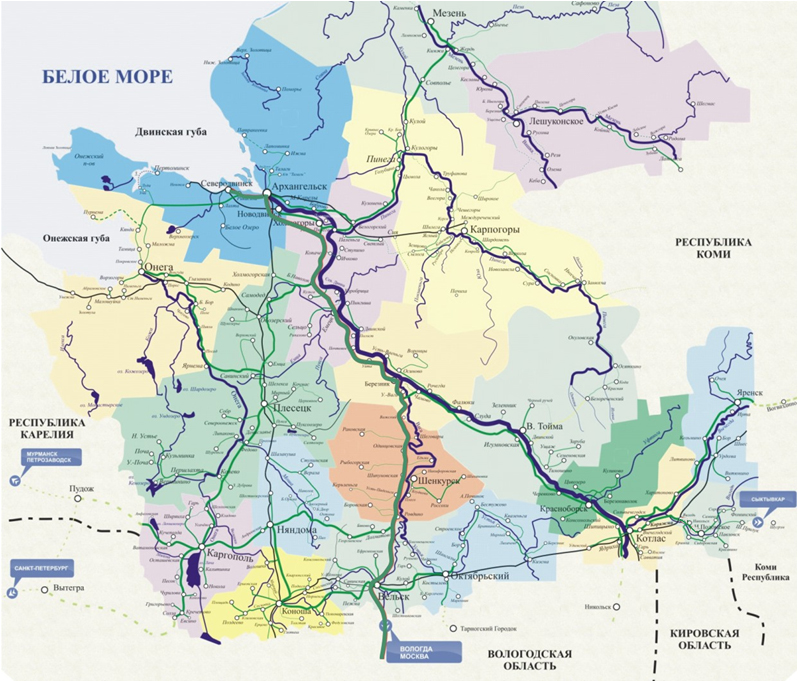 Разработка проектной документации на реконструкцию мостового перехода через р. Вождеромка на  км 60+464 а/д Архангельск – Белогорский – Пинега – Кимжа – Мезень
Строительство мостового перехода через р.Устья км 139+309 а/д «Шангалы-Квазеньга-Кизема», ввод 2022 г
Разработка проектной документации на реконструкцию мостового перехода через р. Онега на км 12+977 а/д  Дениславье – Североонежск – СОБР
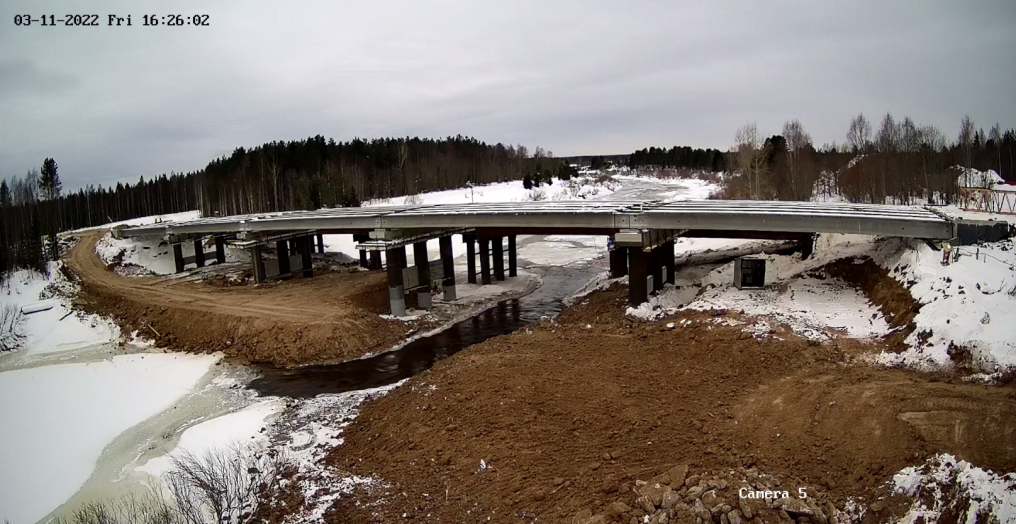 Министерство транспорта Архангельской области
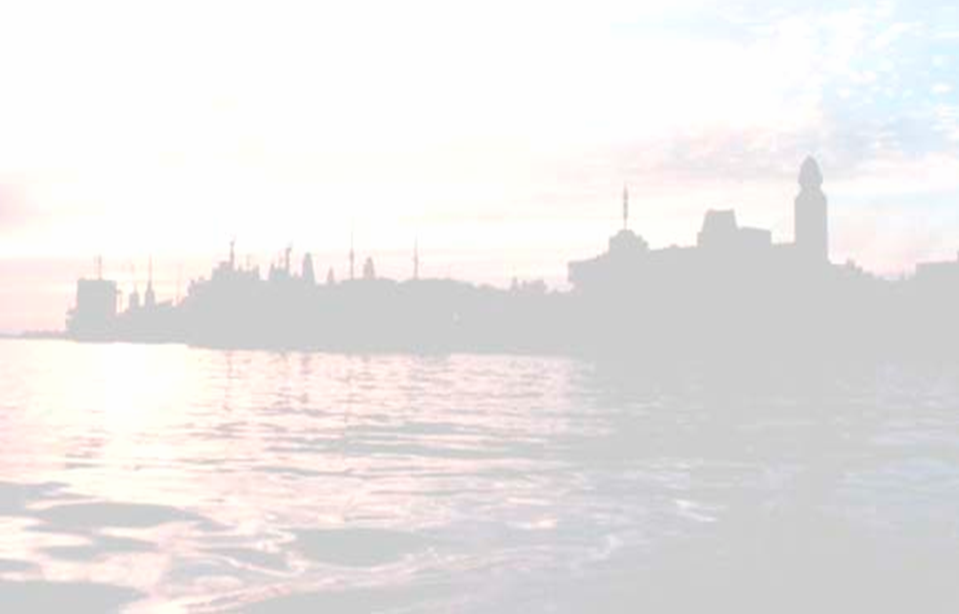 Подпрограмма № 4 «Улучшение эксплуатационного состояния автомобильных дорог общего пользования регионального значения за счет ремонта, капитального ремонта и содержания»
Направлено 
3 958,0 млн. руб:
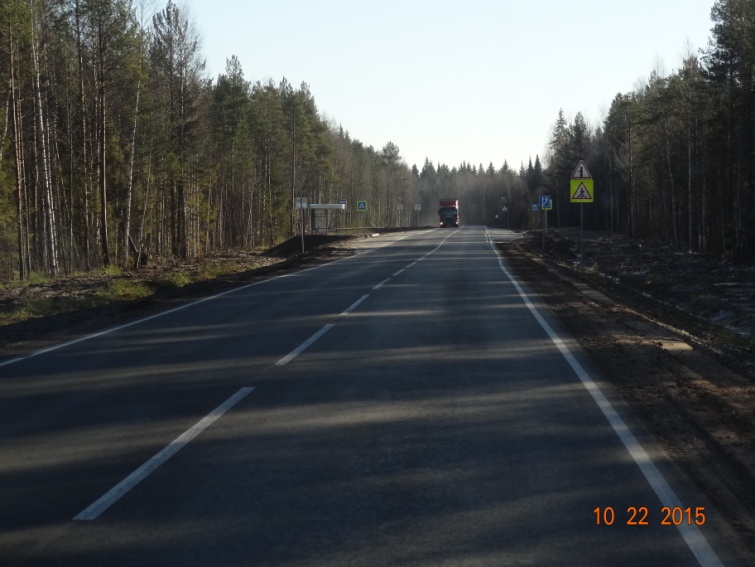 546,1 млн. руб. федеральный бюджет 

3 411,9 млн. руб. областной бюджет
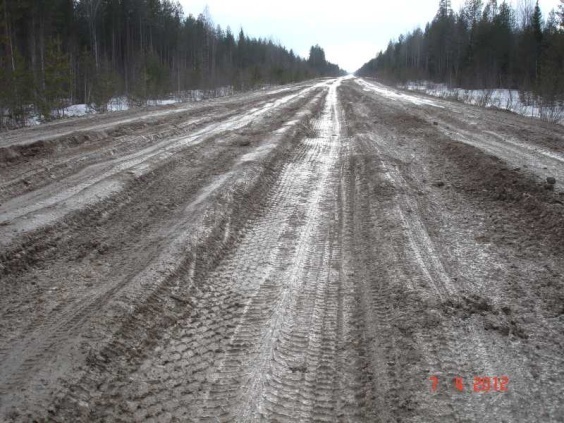 Министерство транспорта Архангельской области
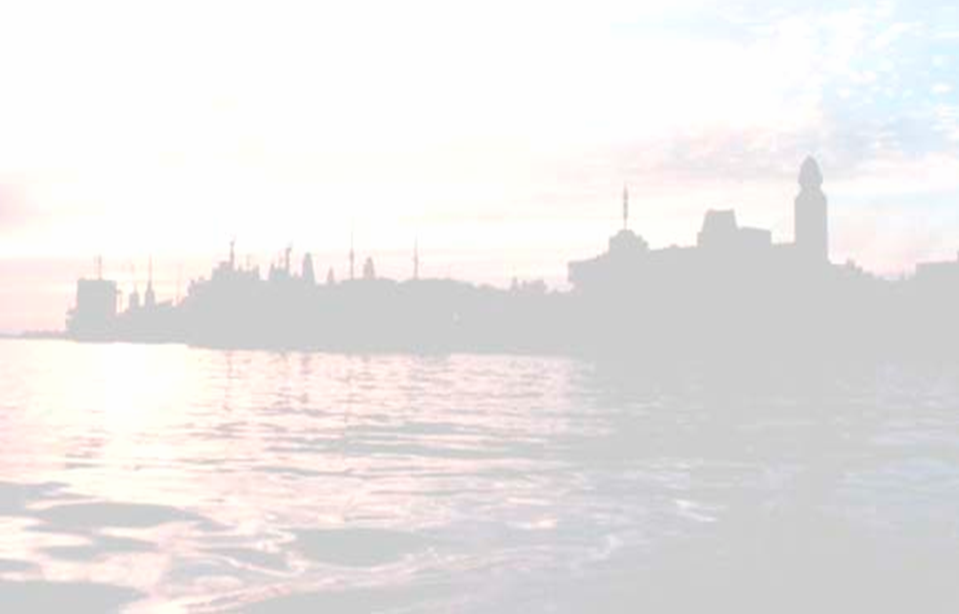 Подпрограмма № 4 «Улучшение эксплуатационного состояния автомобильных дорог общего пользования регионального значения за счет ремонта, капитального ремонта и содержания»
Объекты ремонта искусственных сооружений (мосты и трубы)
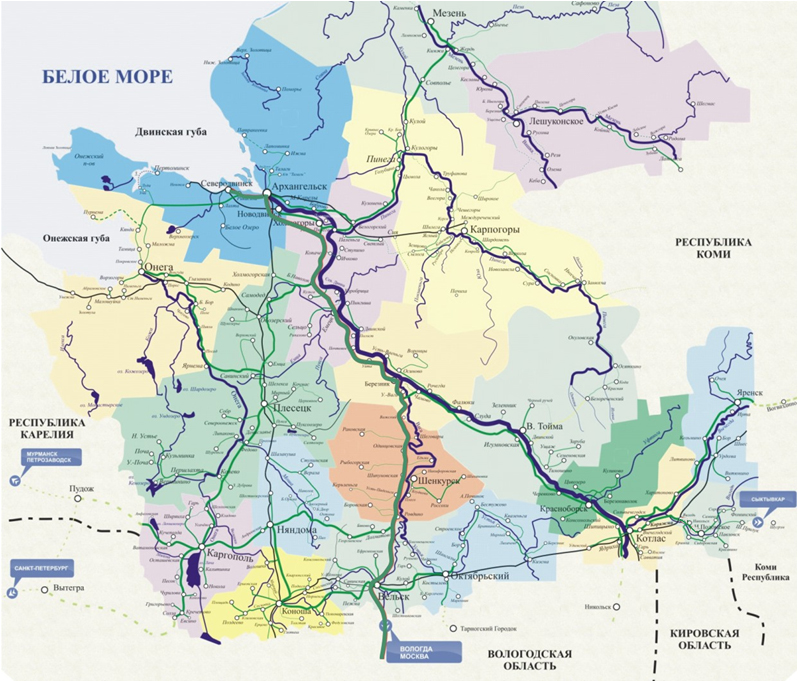 мост ч/р Пукса
мост ч/р Хима
мост ч/р Нижняя Тяржа
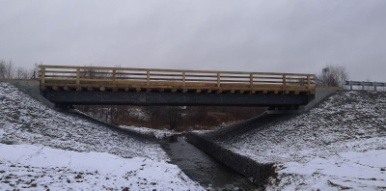 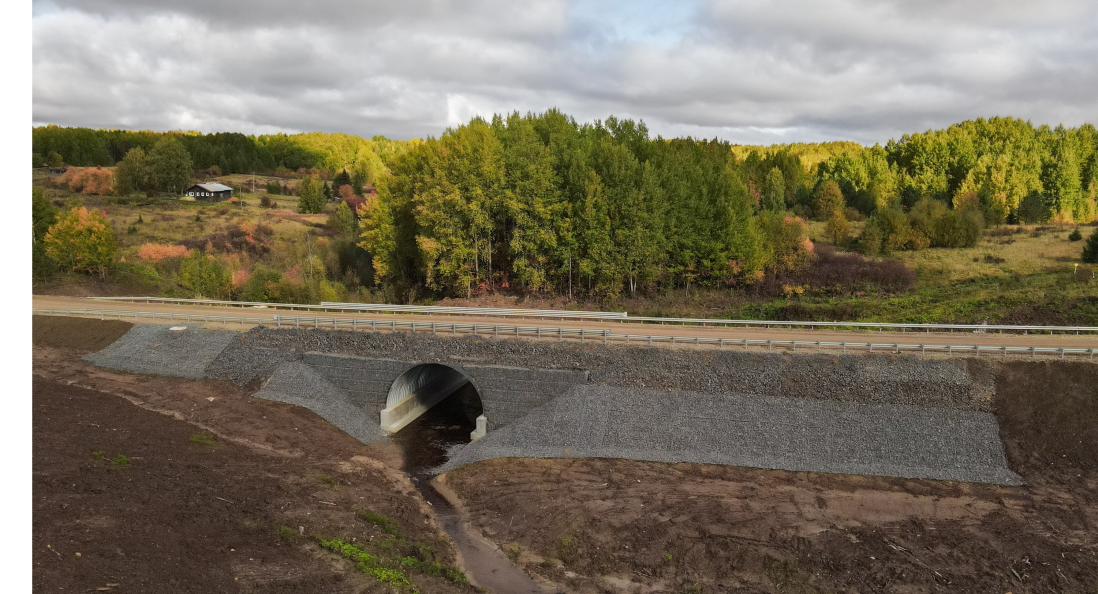 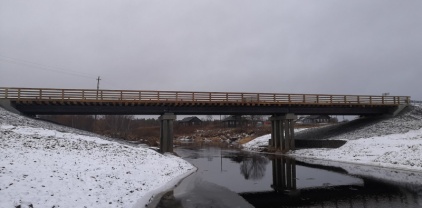 мост ч/р Гавшина
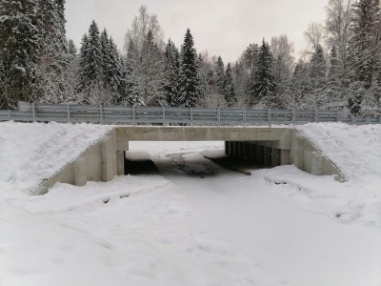 мост ч/р Вель
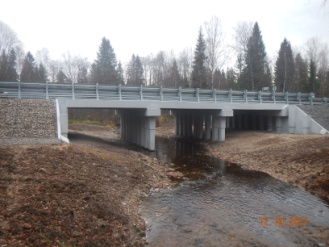 мост ч/р Вохтомица
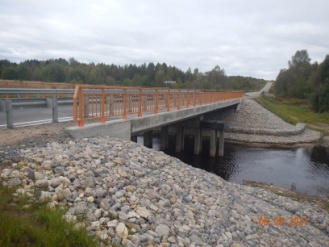 а/д  Лихачево – Мирный – Бритвино, км 11+970, км 12+731
2 водопропускные трубы
а/д  Шангалы – Квазеньга – Кизема,
 км 16+929
 1 водопропускная труба
а/д  Коноша – Вельск
км 0 – км 26
 9 водопропускных труб
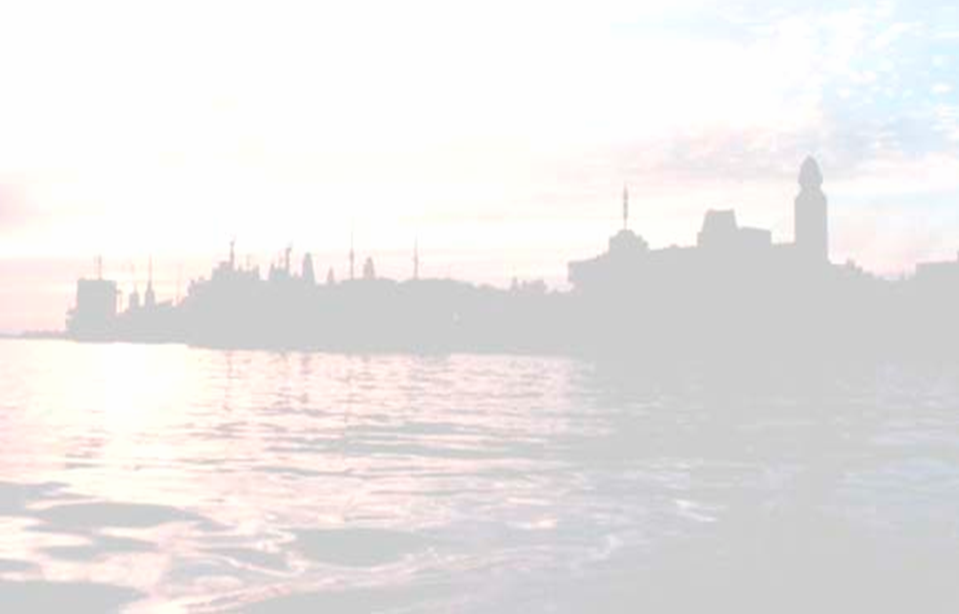 Подпрограмма № 4 «Улучшение эксплуатационного состояния автомобильных дорог общего пользования регионального значения за счет ремонта, капитального ремонта и содержания»
1 автоматический пункт 
весового контроля
1 автобусная остановка
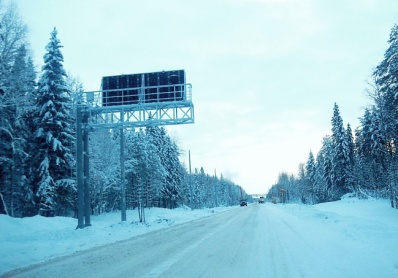 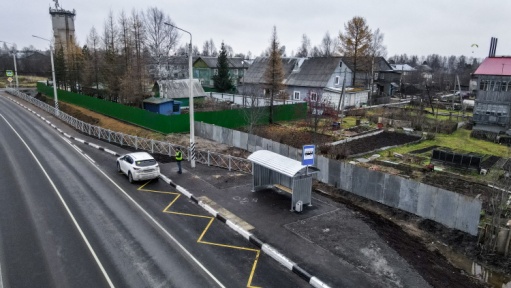 Министерство транспорта Архангельской области
Работы по содержанию автодорог регионального значения
Выполнены регламентные работы по содержанию 6 998,6 км автодорог
Восстановление изношенных а/б покрытий – 191 062 кв.м
Установка дорожных знаков – 1 952 шт.
Установка и замена барьерных ограждений – 887 пог.м
Разрубка полосы отвода – 330,7 га
Разметка общей протяженностью – 1 622 км
Обеспыливание – 117,12 км дорог
Организована работа 11 бесплатных переправ
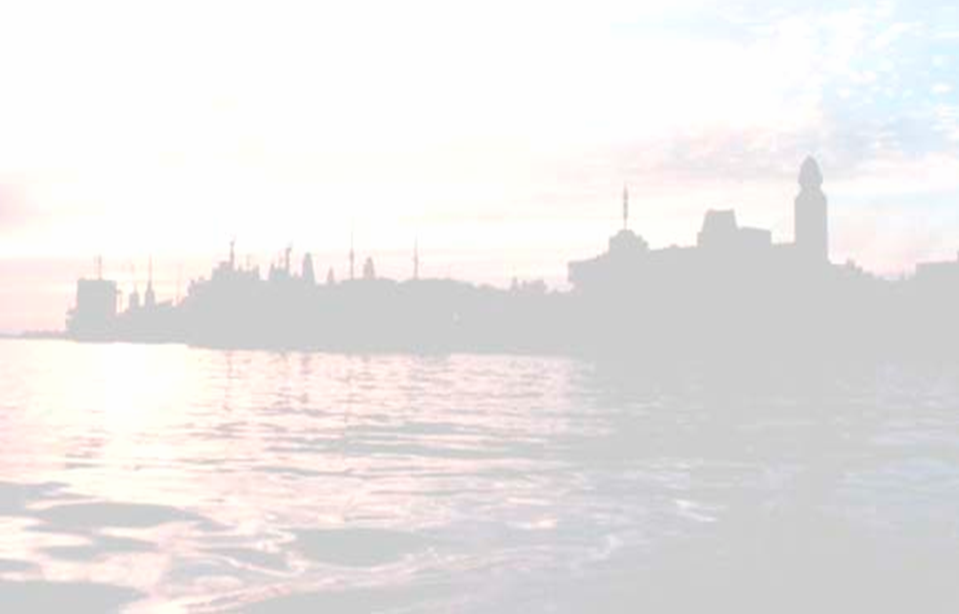 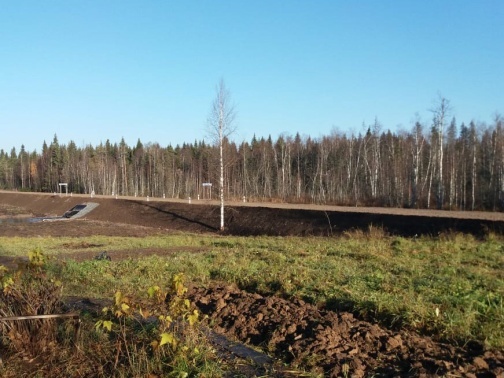 Прочие работы на автодорогах регионального значения
Обеспечено правоудостоверяющими документами 1 089 км дорог
Разработано 10 проектных документаций на капремонт и ремонт мостов, 14 проектных документаций на капремонт и ремонт дорог
Разработано 3 проектных документации на устройство пешеходных переходов
Министерство транспорта Архангельской области
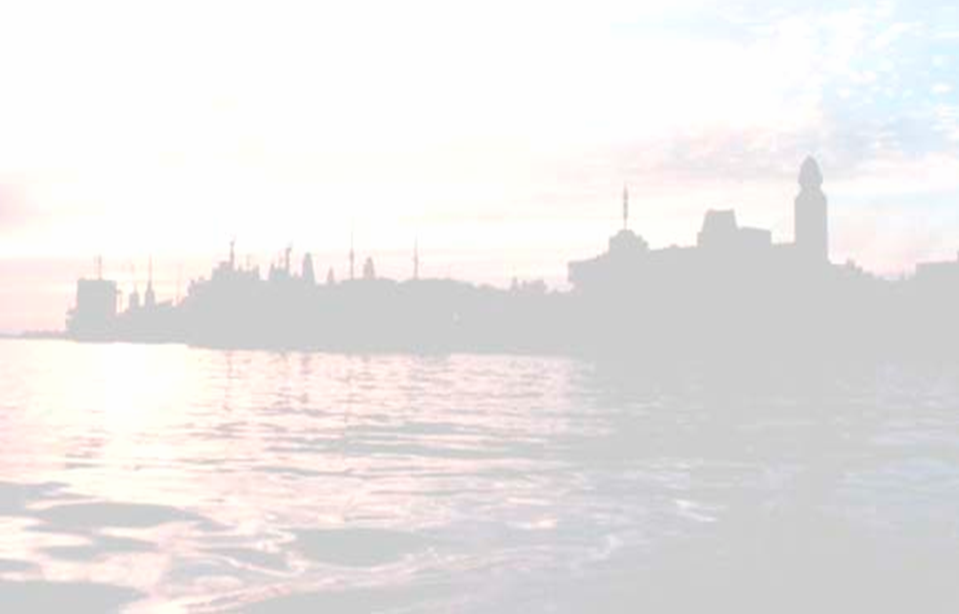 Подпрограмма № 5 «Создание условий для реализации государственной программы и осуществления иных расходов»
Финансирование подпрограммы – 603,9 млн. рублей
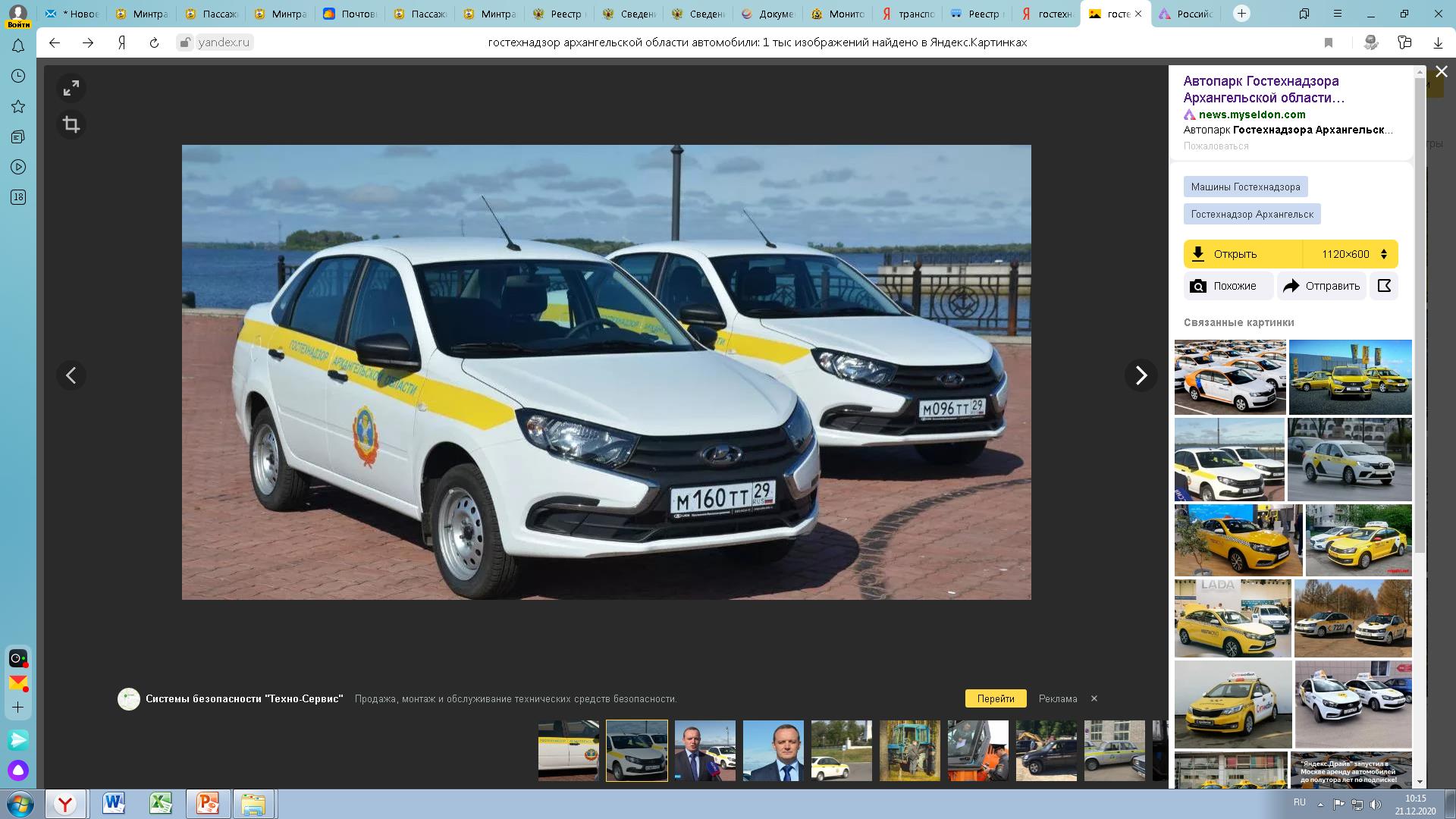 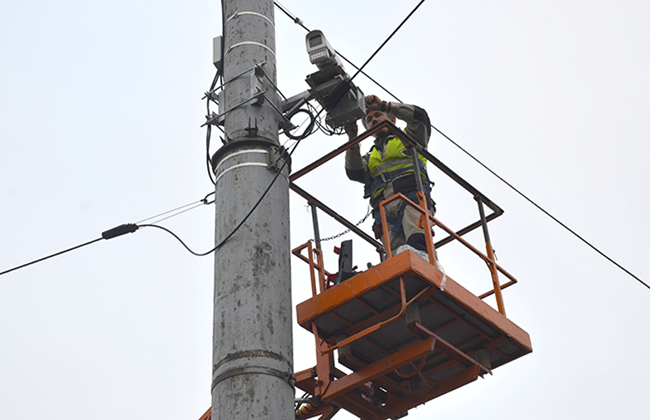 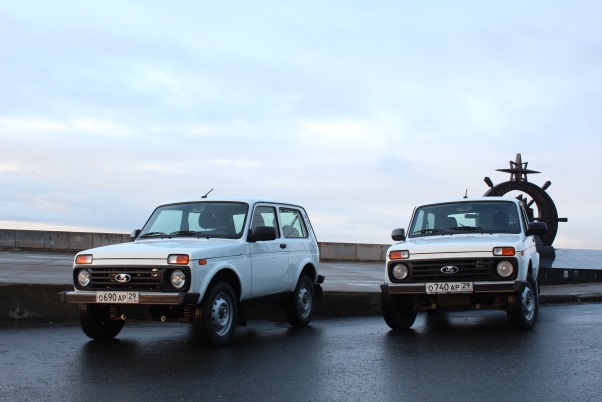 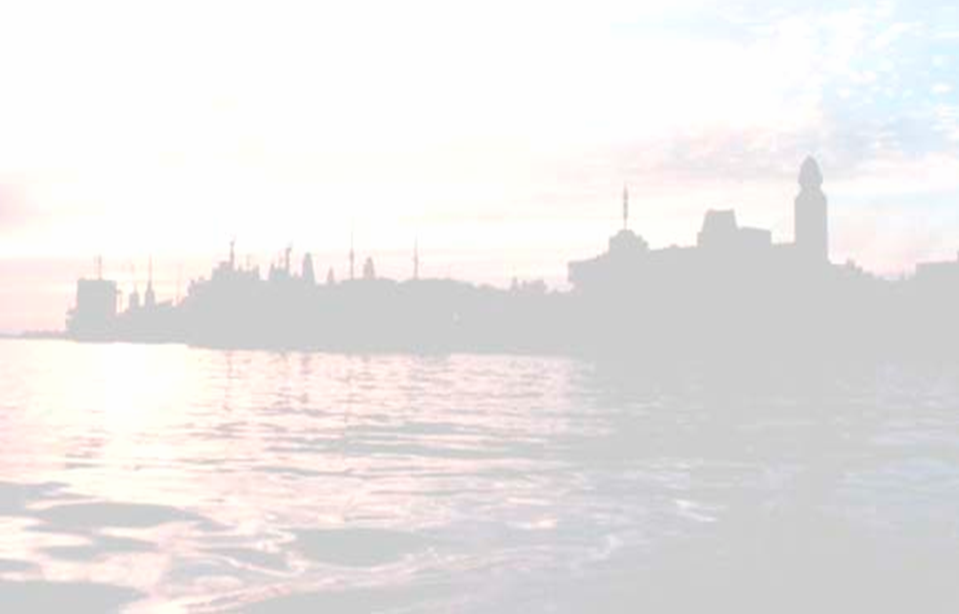 Подпрограмма № 6 «Повышение безопасности дорожного движения в Архангельской области»
Финансирование подпрограммы – 180,9 млн. рублей
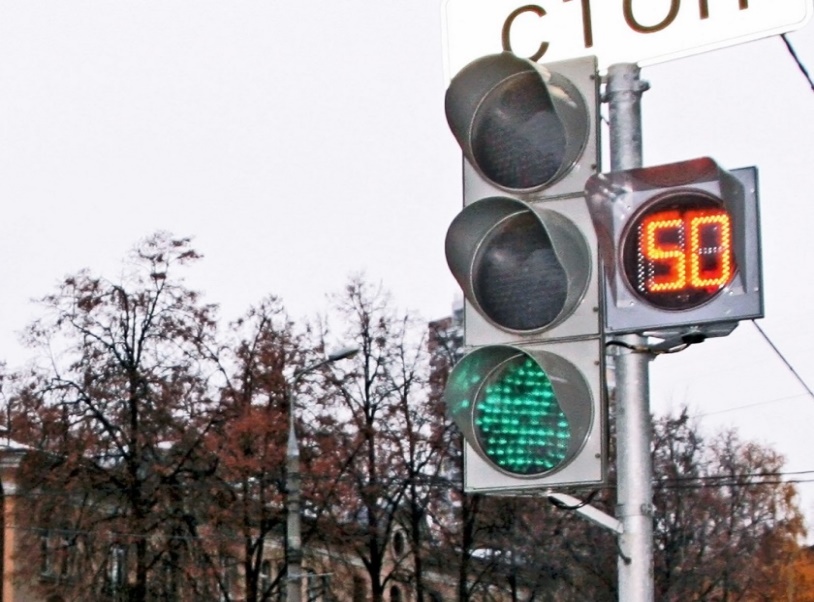 Модернизировано
 37 пешеходных 
переходов, 
5 светофоров
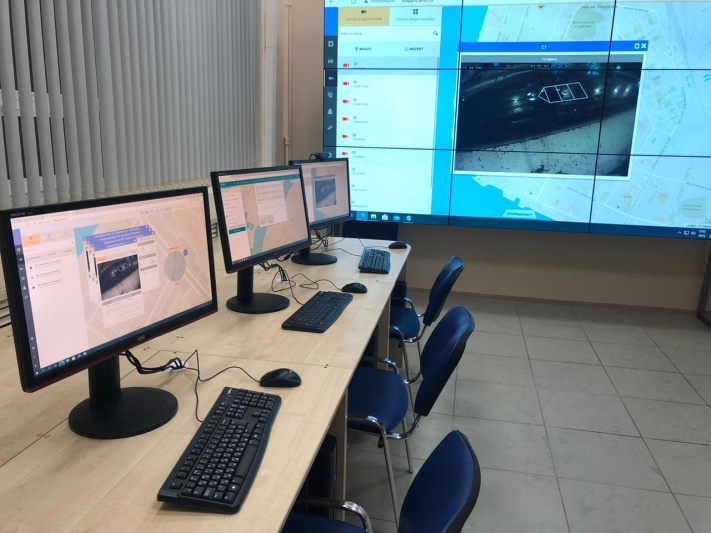 Выполнены работы по развитию модулей и подсистем Единой Платформы Управления Транспортной Системой
Министерство транспорта Архангельской области
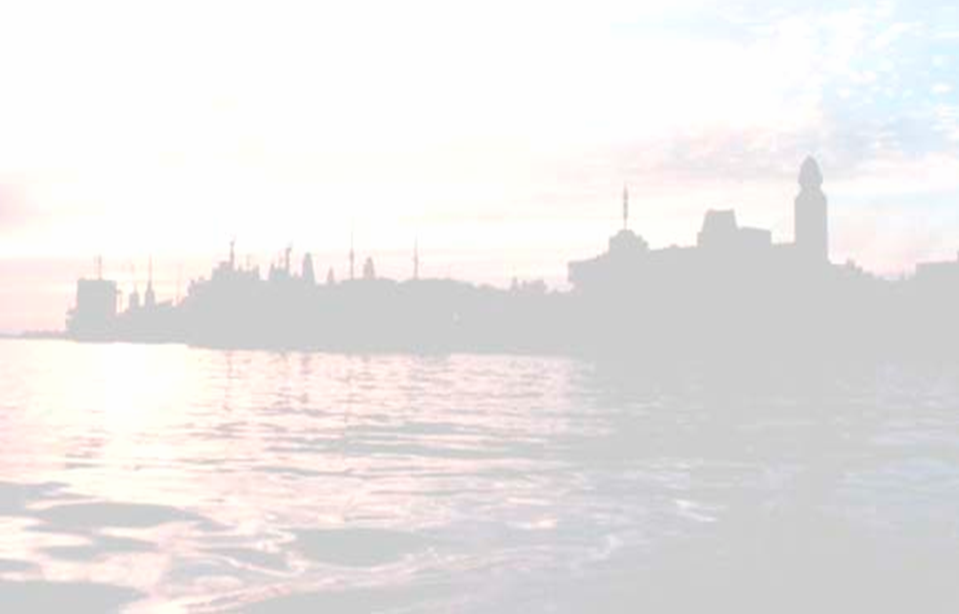 Подпрограмма № 6 «Повышение безопасности дорожного движения»
Эффективное применение специальных технических средств фиксации нарушений ПДД, работающих в автоматическом режиме
Развитие системы автоматического контроля и выявления нарушения ПДД
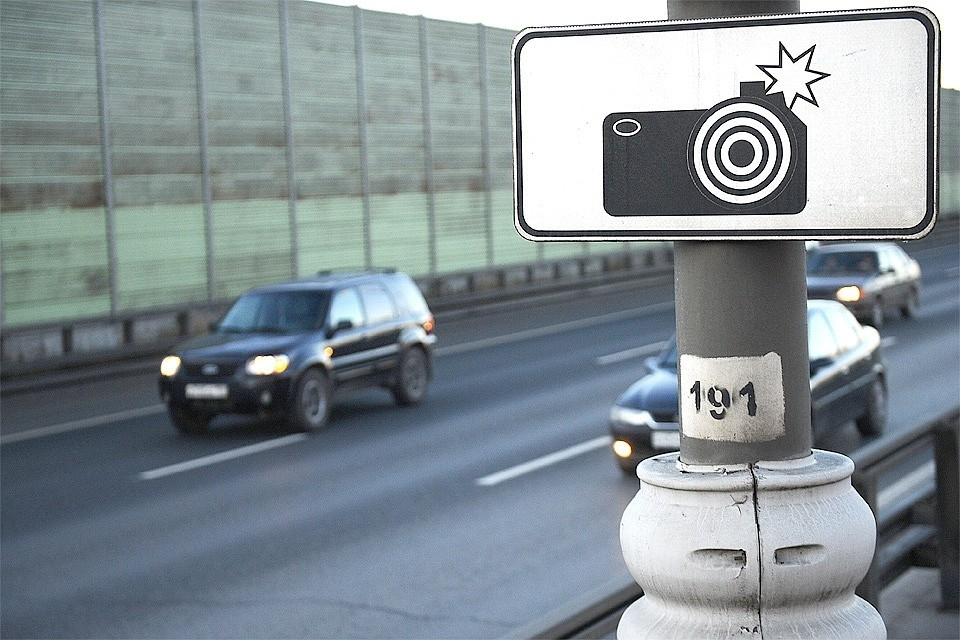 Оплата услуг почтовой связи по направлению постановлений органами УМВД
Установка 7 и аренда 17 стационарных комплексов ФВФ
Рост 189 %
Рост 175 %
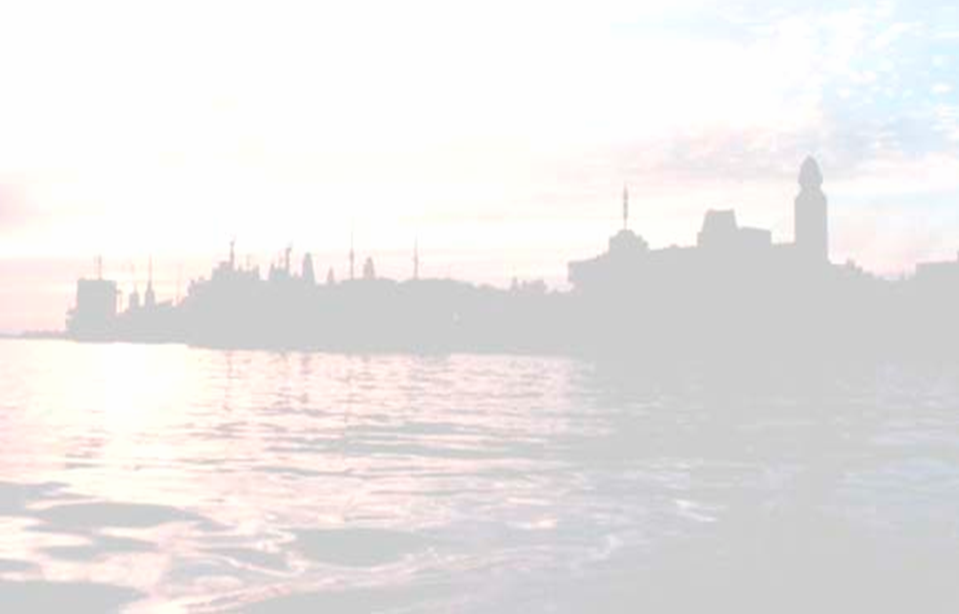 Подпрограмма № 7 «Комплексное развитие объединенной дорожной сети Архангельской области и Архангельской городской агломерации»
Объекты, реализованные в рамках национального проекта БКД
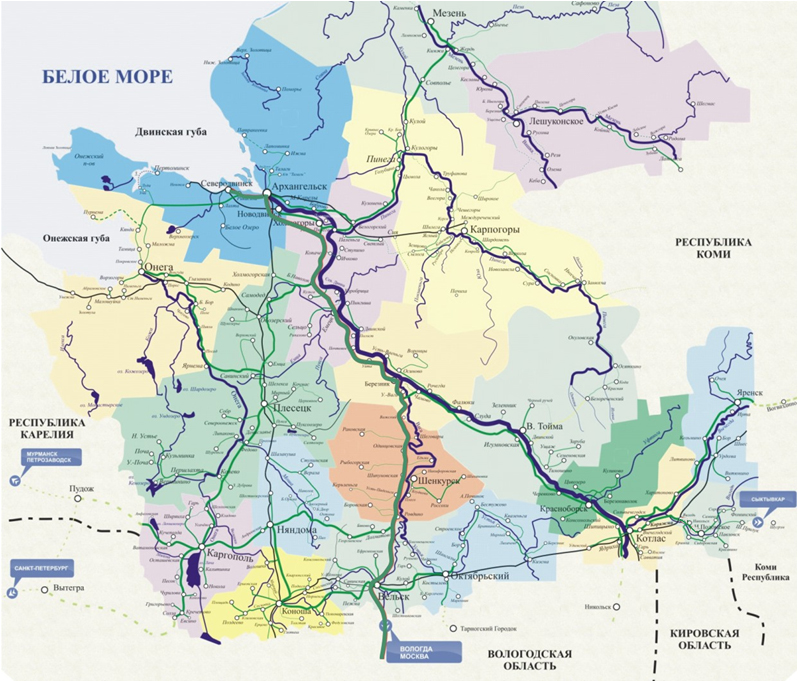 Приморский район
Архангельск – Белогорский – Пинега – Кимжа – Мезень 20,5 км
Холмогорский район
Архангельск – Белогорский – Пинега – Кимжа - Мезень
28,3 км
Верхнетоемский район
Усть-Вага –  Ядриха 14,0 км
Няндомский район
Долматово – Няндома – Каргополь – Пудож  25,1 км
Каргопольский район 
Долматово – Няндома – Каргополь – Пудож 10,1 км
Устьянский район
Тарасонаволоцкая – Кононовская – Дубровская 11,7км
Вельский район
Коноша – Вельск
 14,5 км
Коношский район
Коноша – Вельск
 24,8 км
Министерство транспорта Архангельской области
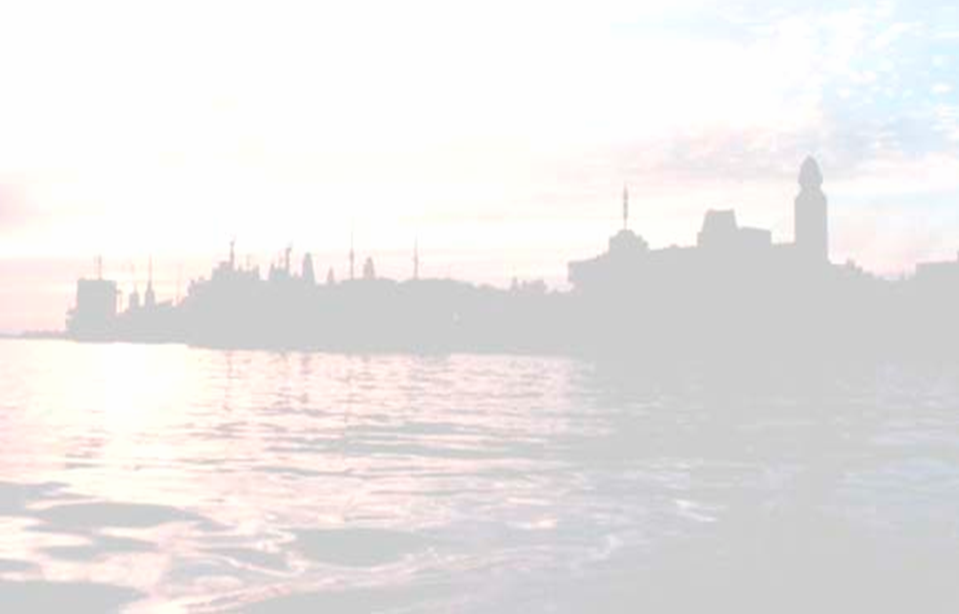 Подпрограмма № 7 «Комплексное развитие объединенной дорожной сети Архангельской области и Архангельской городской агломерации»
Региональный проект «Программа комплексного развития объединенной дорожной сети Архангельской области, Архангельской агломерации»,  федеральный проект «Региональная и местная дорожная сеть» нацпроекта «БКД»
Отремонтировано в 2021 году – 28,5 км

Архангельск – 13,3 км
Северодвинск – 5,5 км
Новодвинск – 3,7 км
Приморский район – 6,0 км
Министерство транспорта Архангельской области
Государственная программа 
«Развитие транспортной системы Архангельской области»
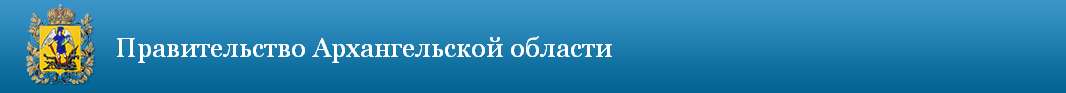 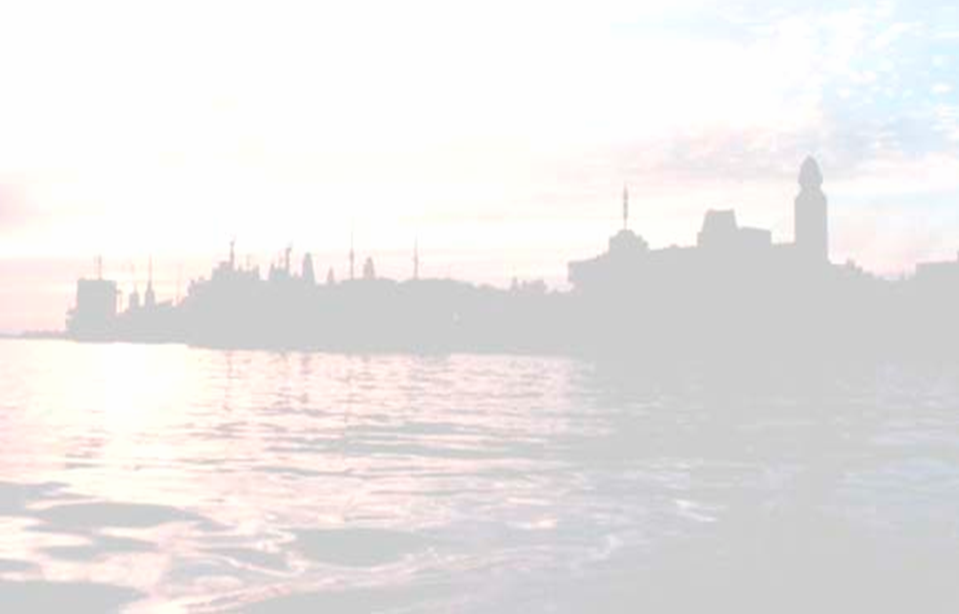 Спасибо за внимание!
Министерство транспорта Архангельской области